水閥瑕疵檢測Water Valve Defect Inspection
凌宇帆 Yu-Fan Ling
Professor: 傅楸善 Chiou-Shann Fuh
Email: r11945060@ntu.edu.tw
Phone: 0933066688
Collaboration: 晟格科技 Chernger
Outline
Introduction
Environment
Demonstration
Process
Problems and Solutions
Conclusion
Reference
Introduction
Water valve cores have been used in our lives for a long time, and Maruwa (丸和) company manufactures many water valve cores everyday.

However, during the production process, there are some defect on valve cores. 

Our goal is to inspect all defects with optical defect inspection.
Introduction
Water valve core usually has three parts.
Select cold or hot water or stop water by turning the faucet.
There are chipping and crack and no lap defects on valve cores, these defects will interfere with the original capabilities.
Hence, we need to find out all the defects to guarantee the yield rate.
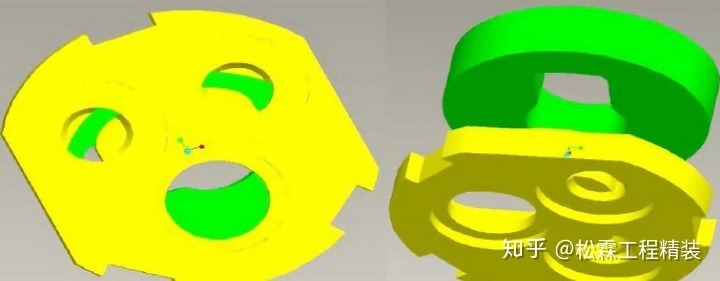 Introduction
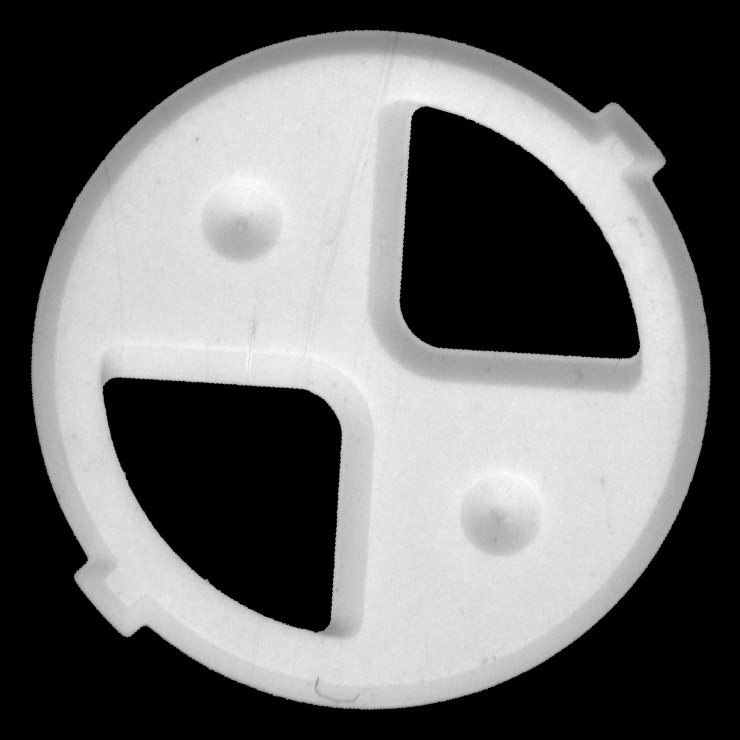 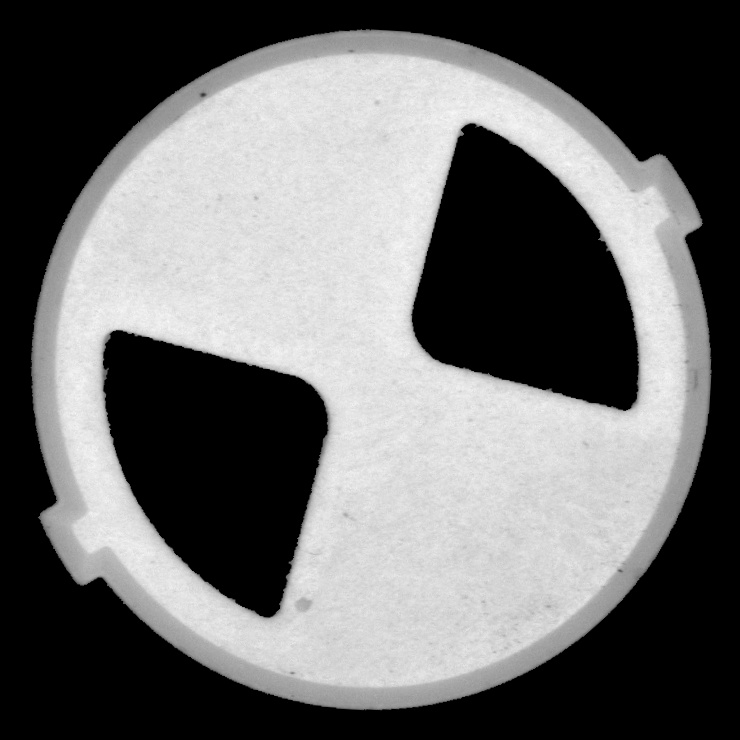 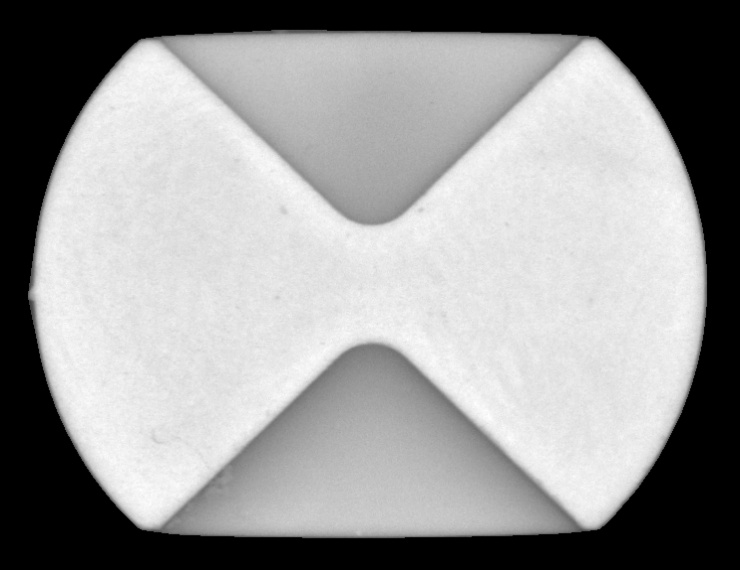 140C back
140C front
140N back
140N front
740*570 pixels
740*740 pixels
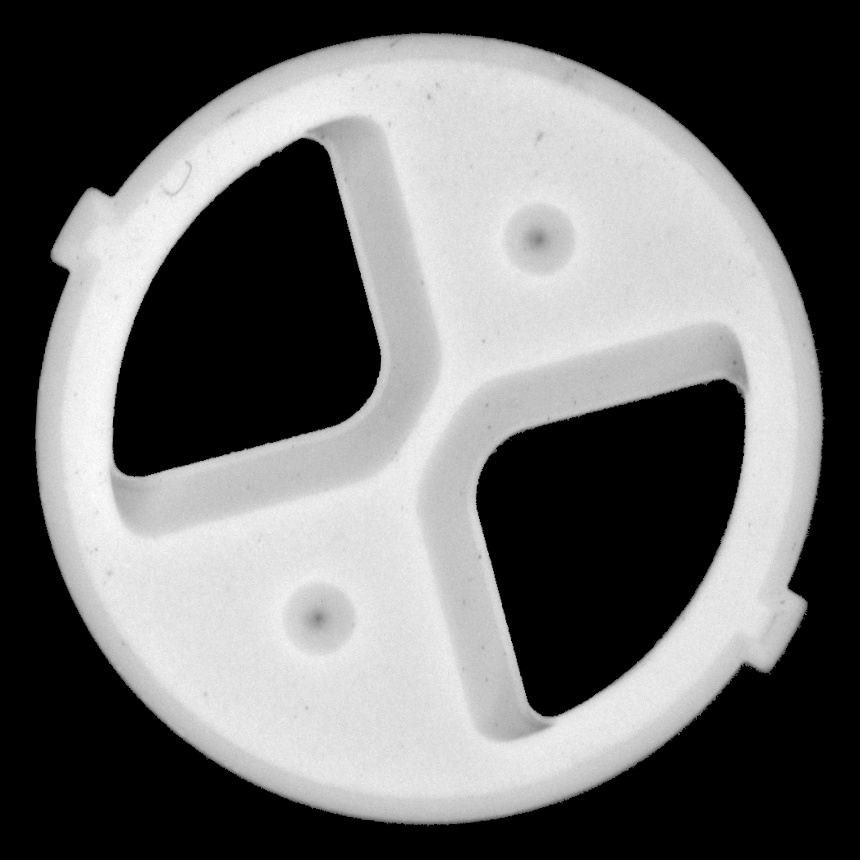 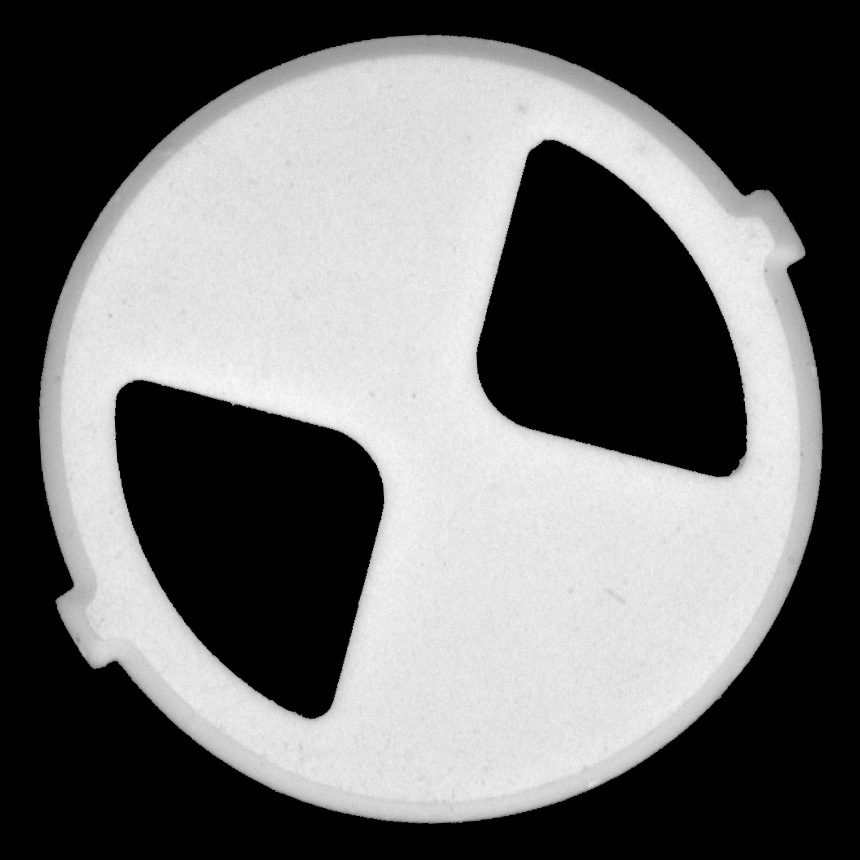 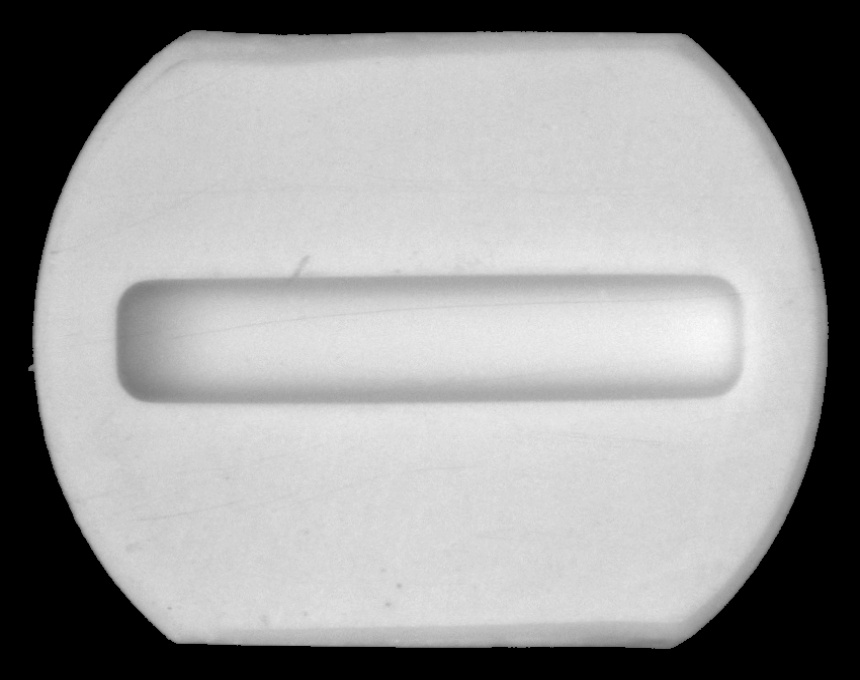 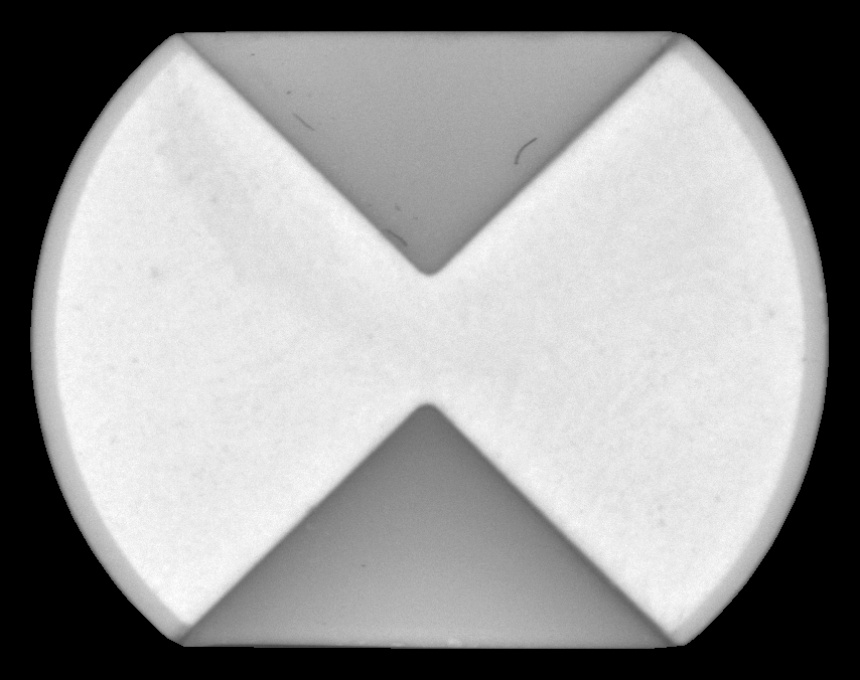 KNT2 front
KNT2 back
KNT1 back
KNT1 front
860*680 pixels
860*860 pixels
Introduction
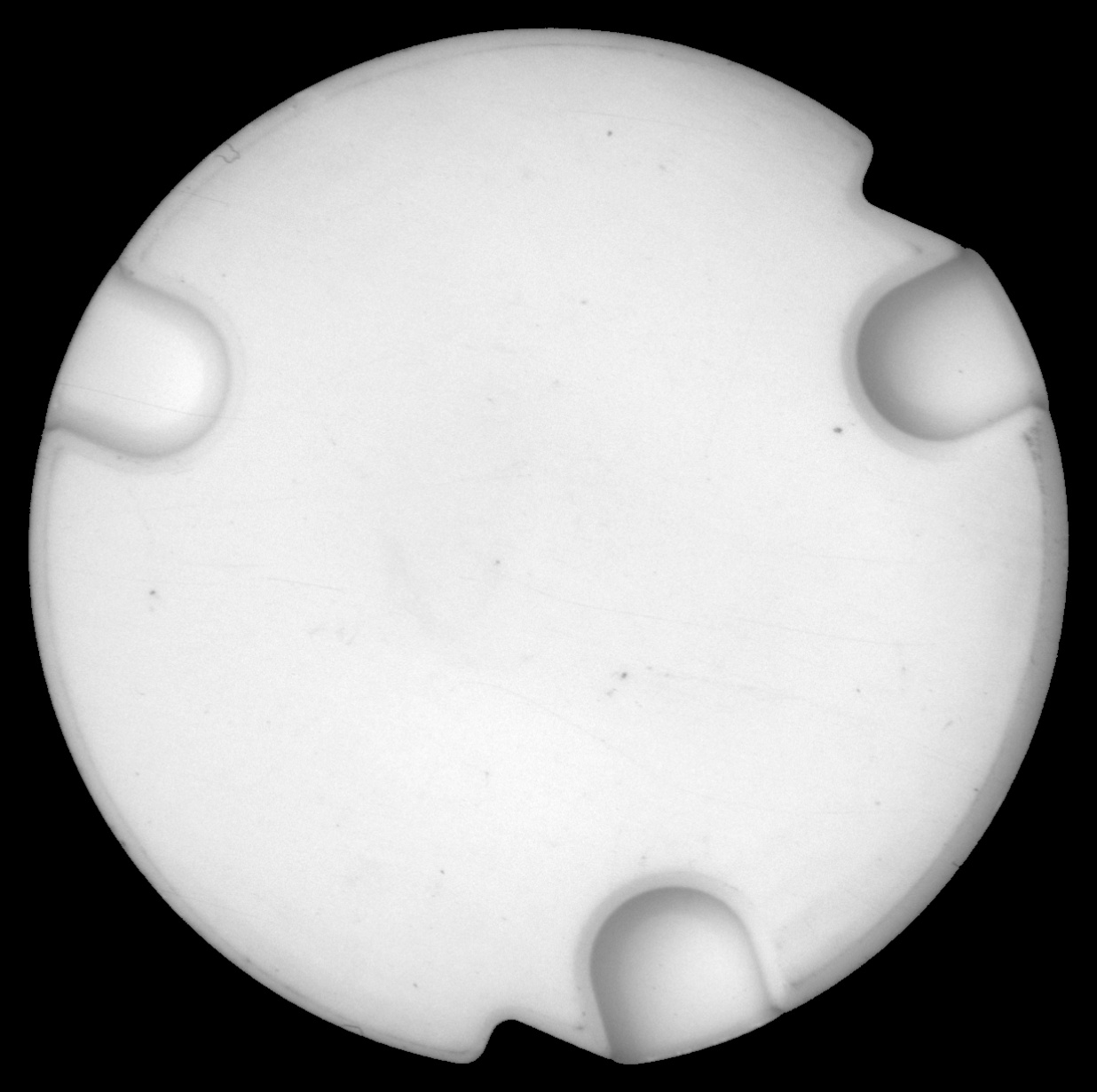 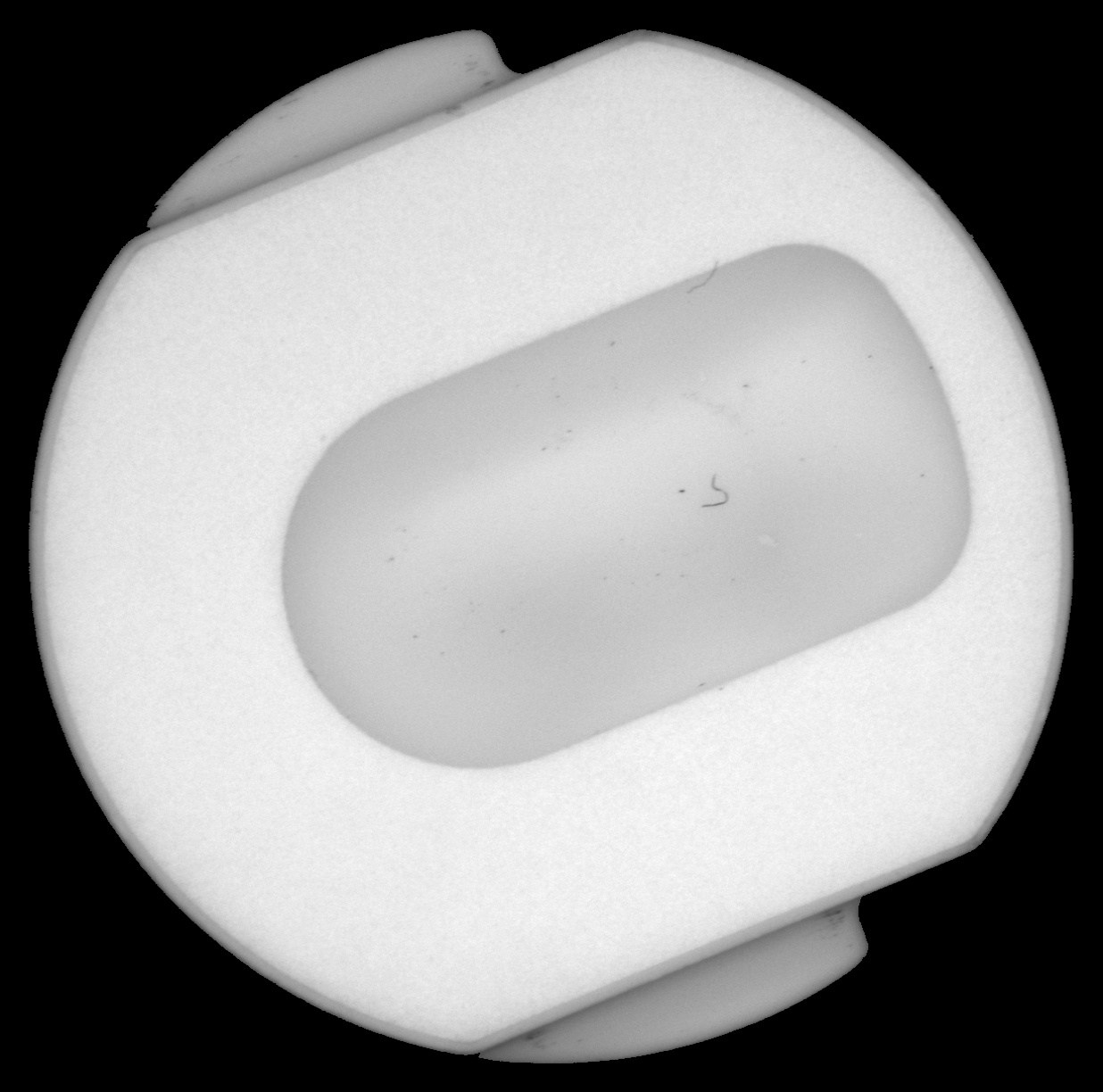 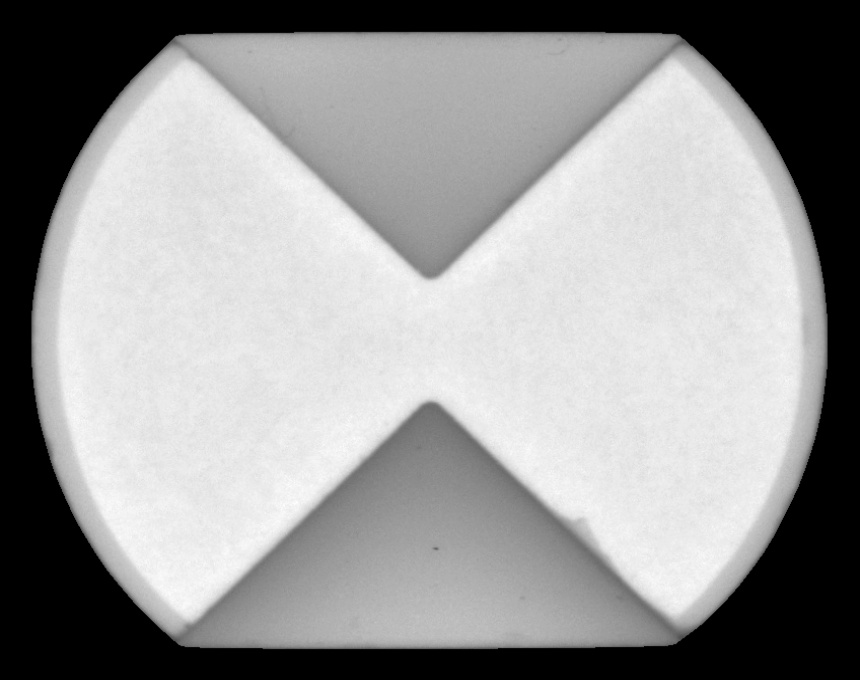 YNT2 back
YNT2 front
M38N back
M38N front
1,236*1,230 pixels
860*680 pixels
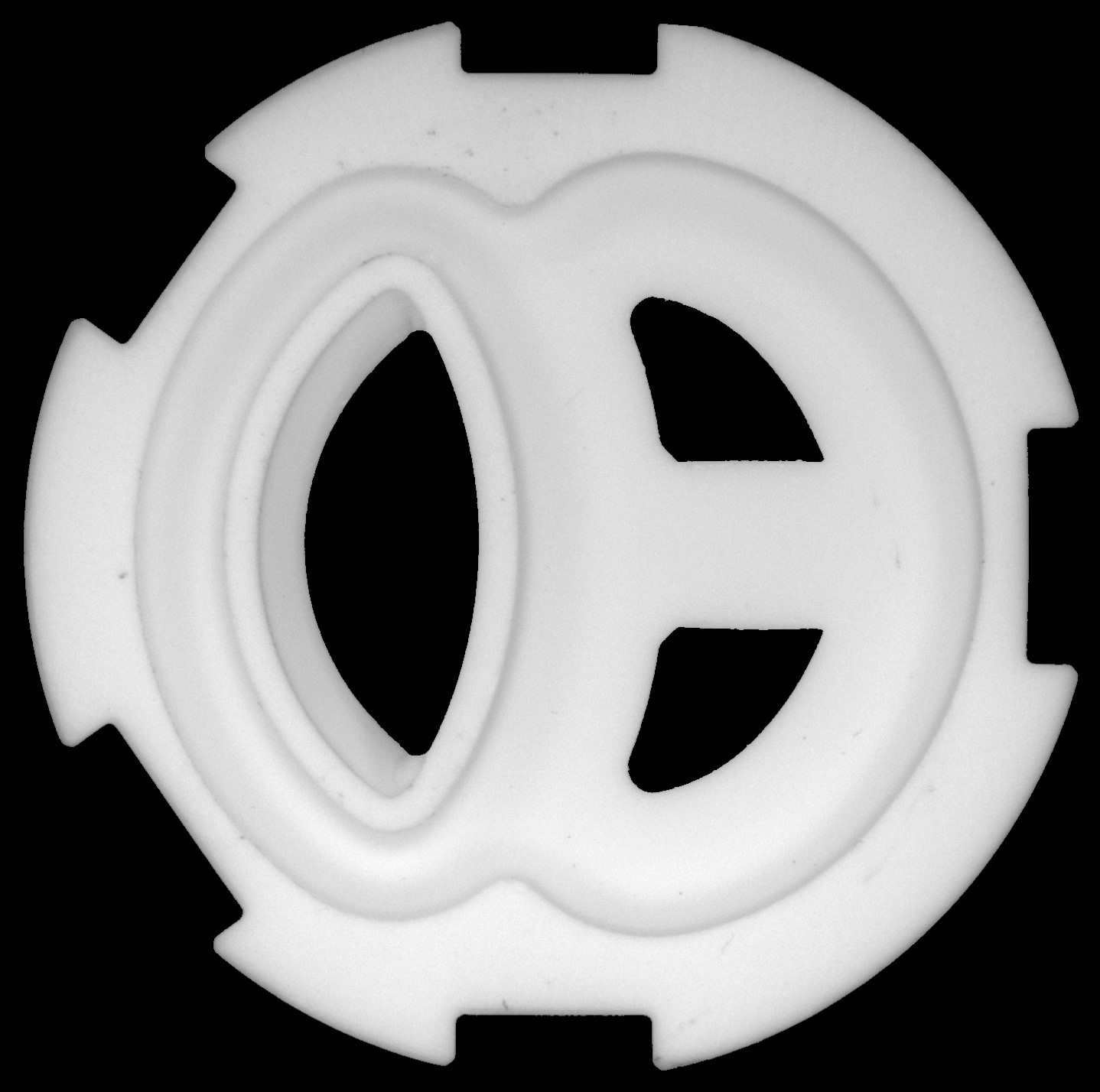 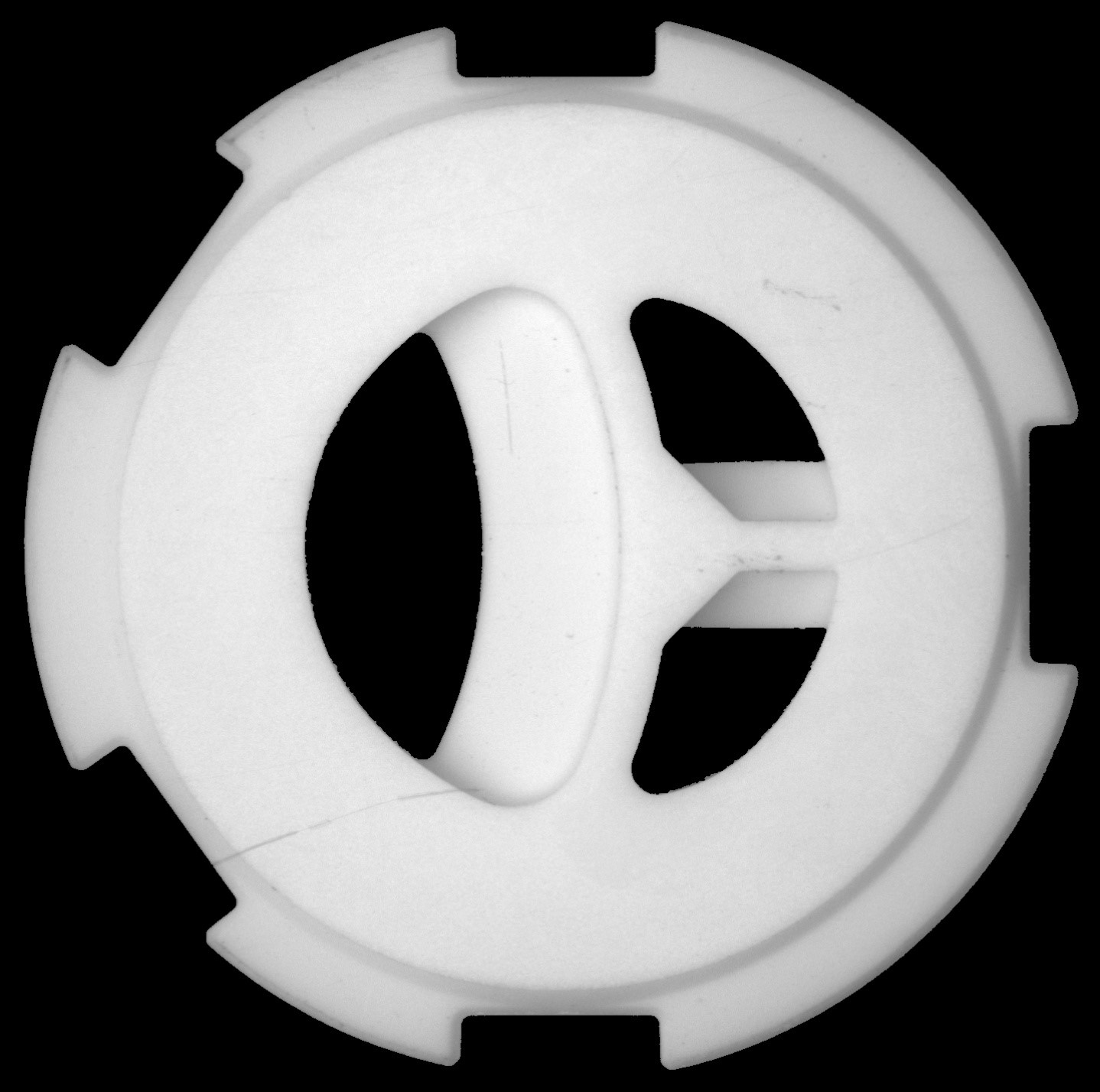 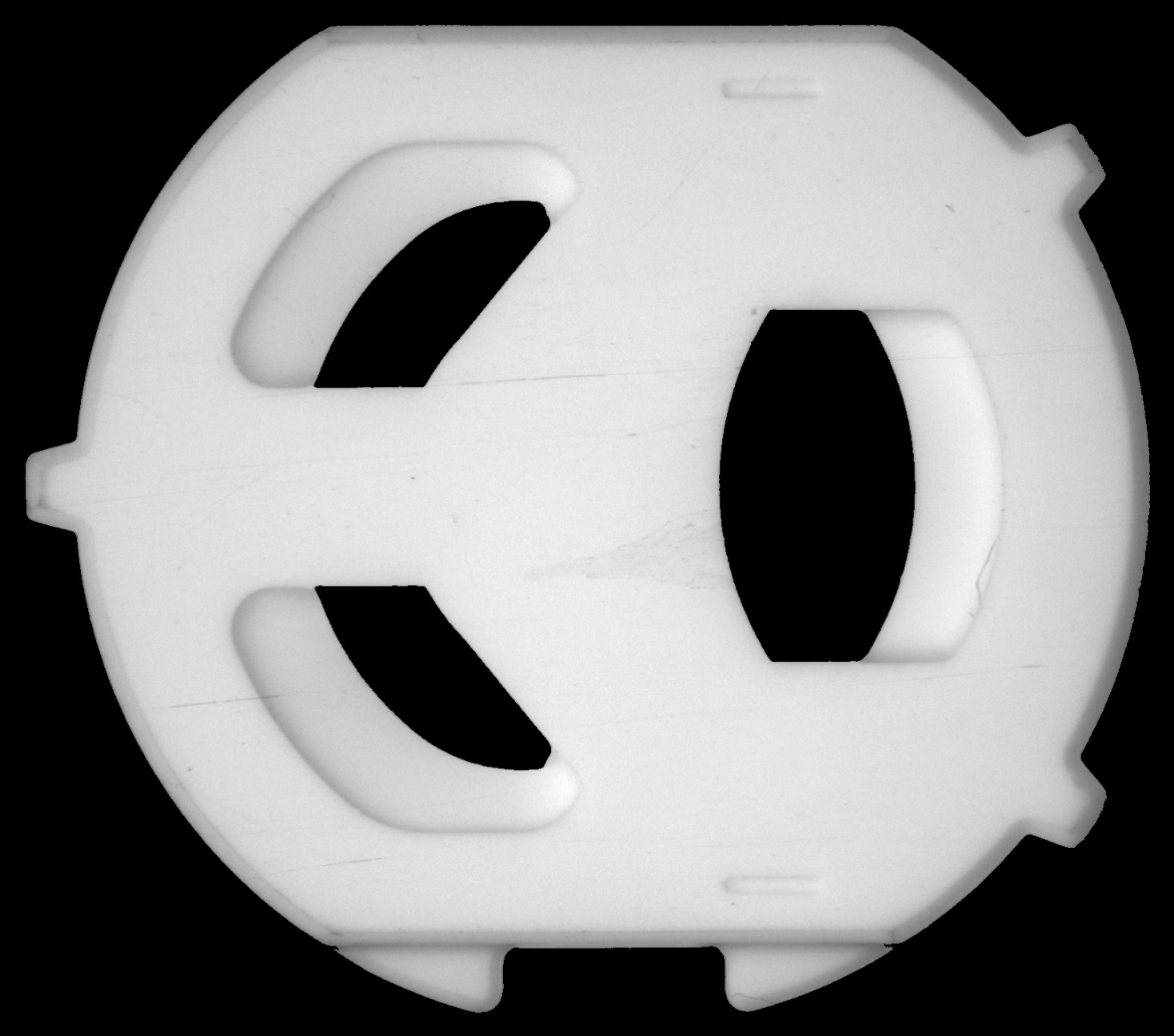 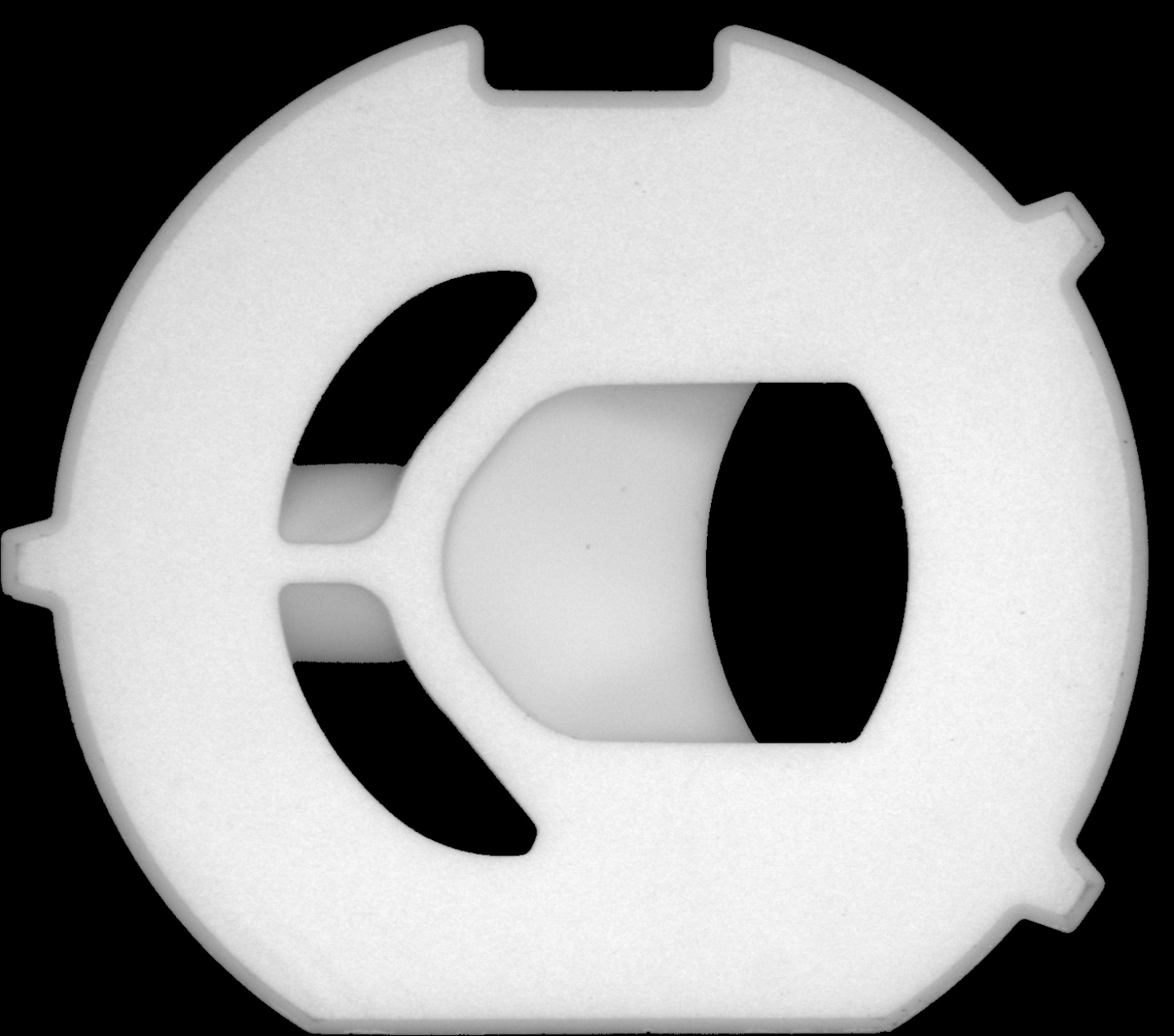 D68F front
D68F back
M89F back
M89F front
1,438*1,428 pixels
1,468*1,296 pixels
Introduction
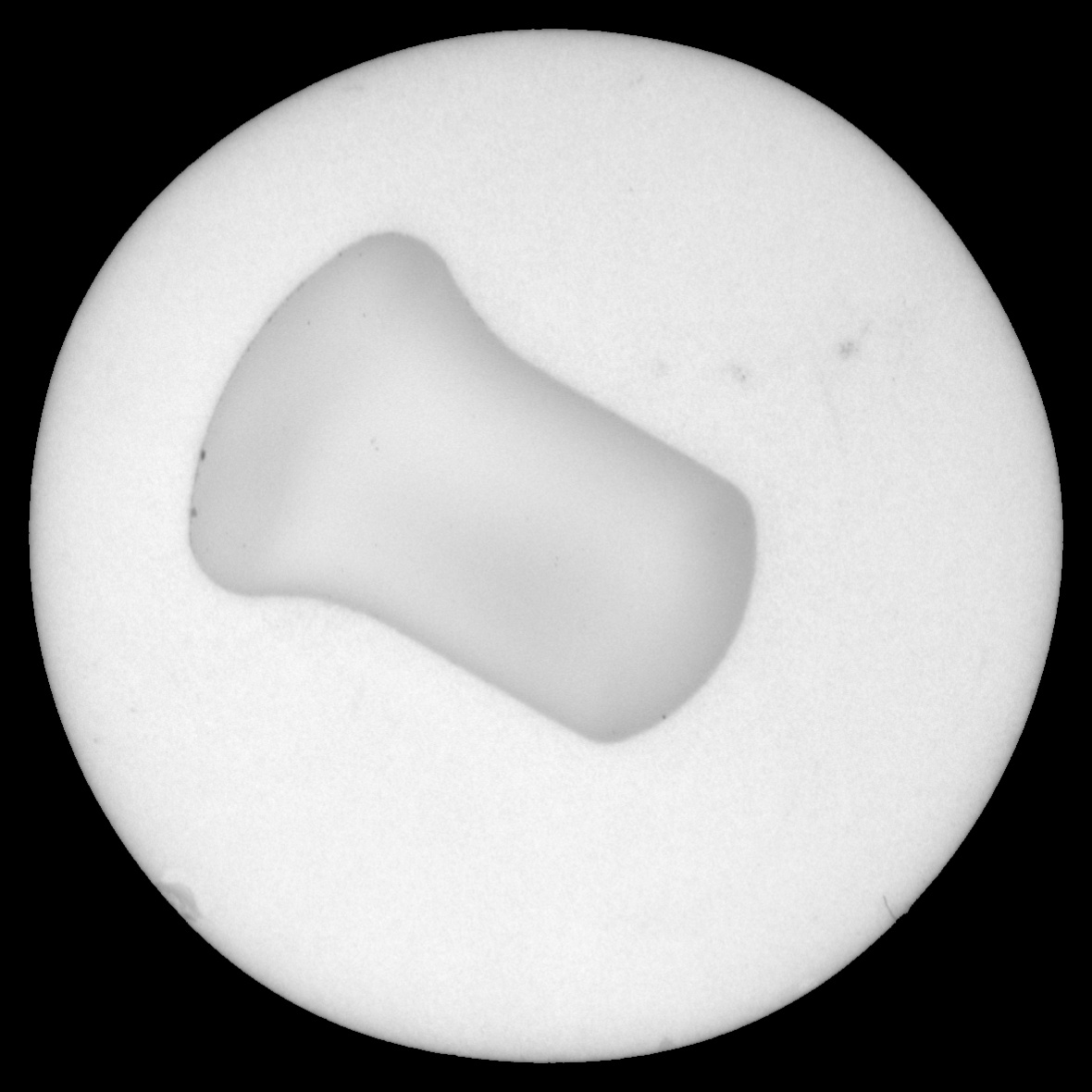 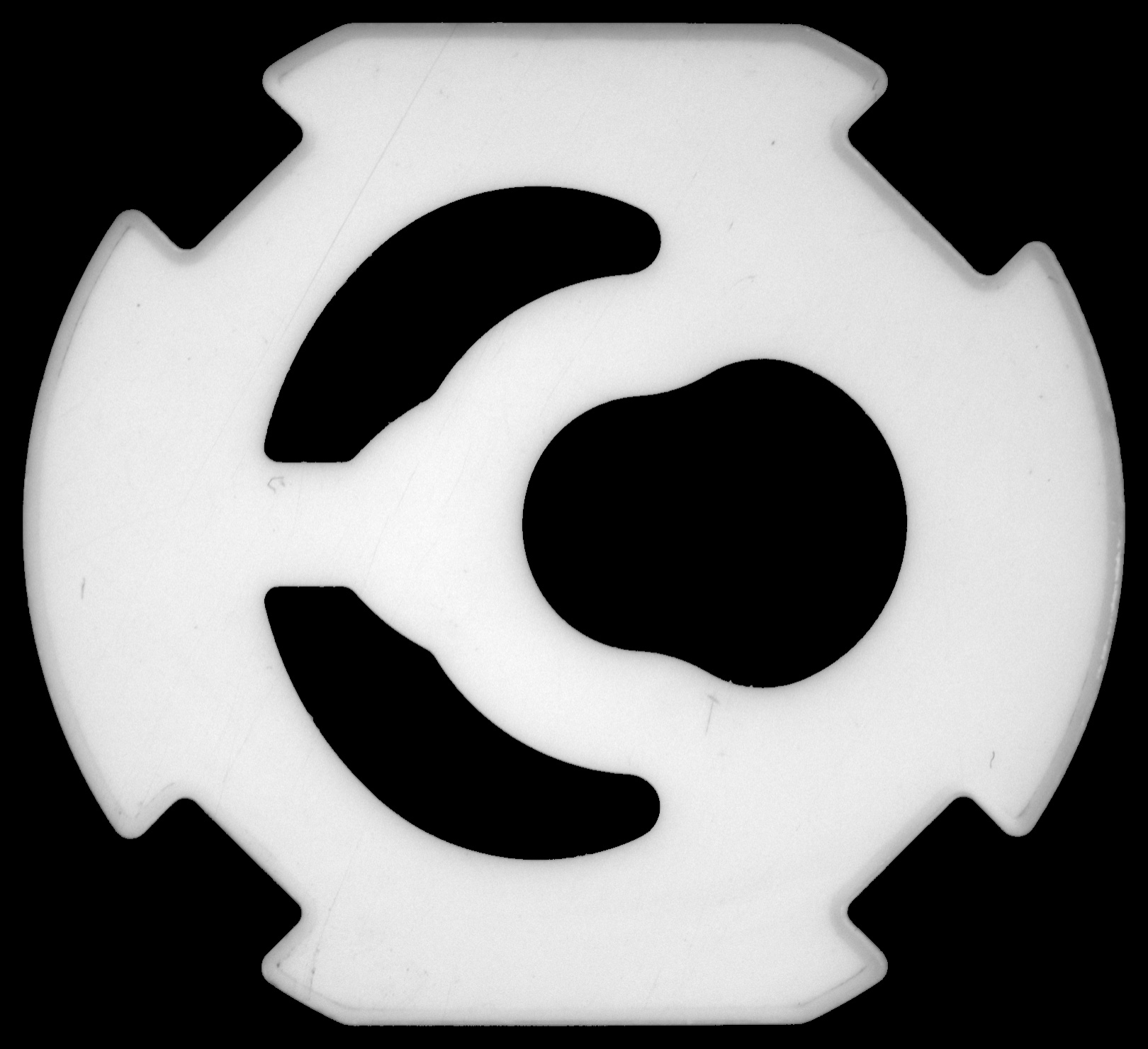 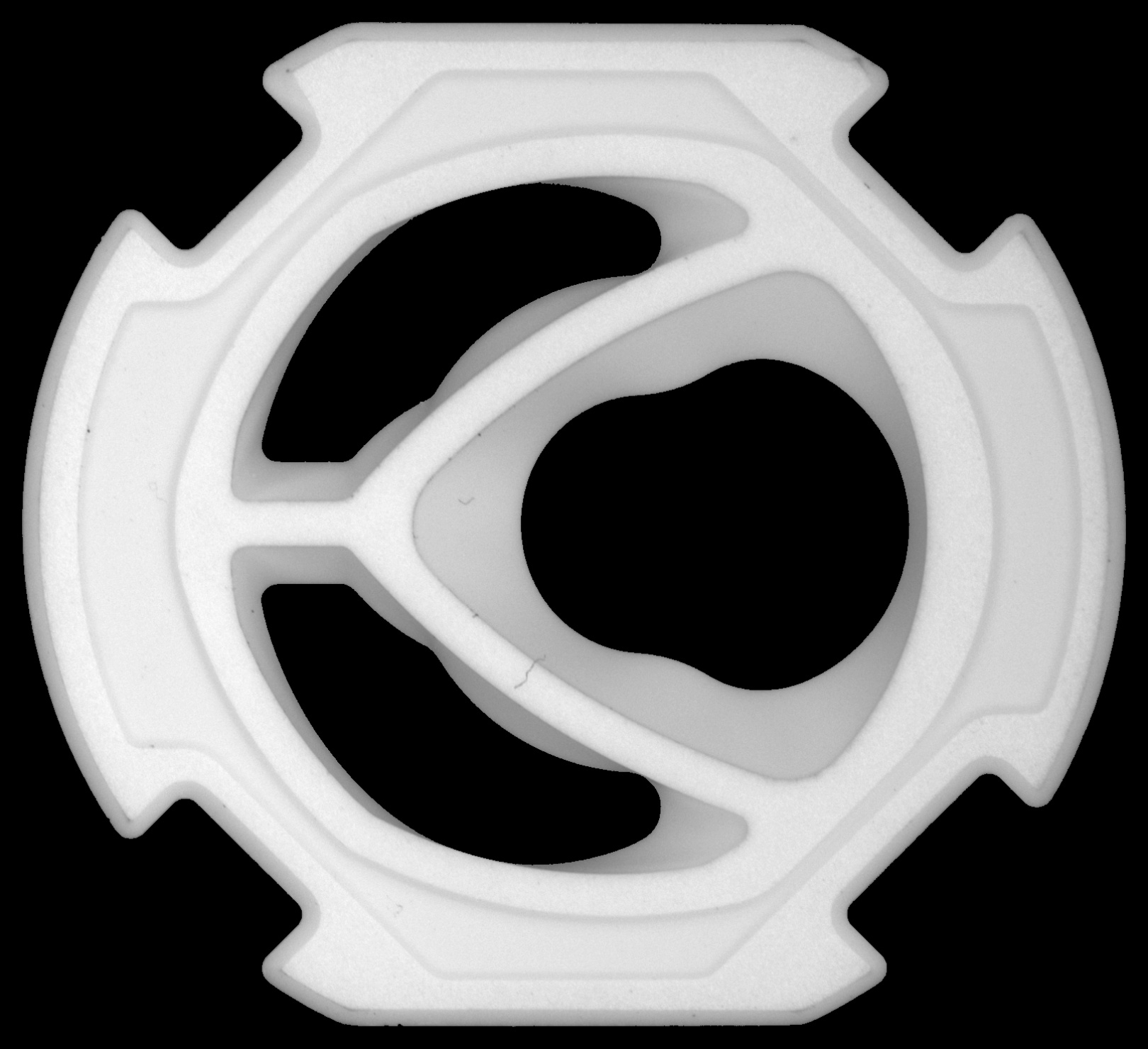 D69M back
D69M front
P35F back
P35F front
1,190*1,183 pixels
1,620*1,480 pixels
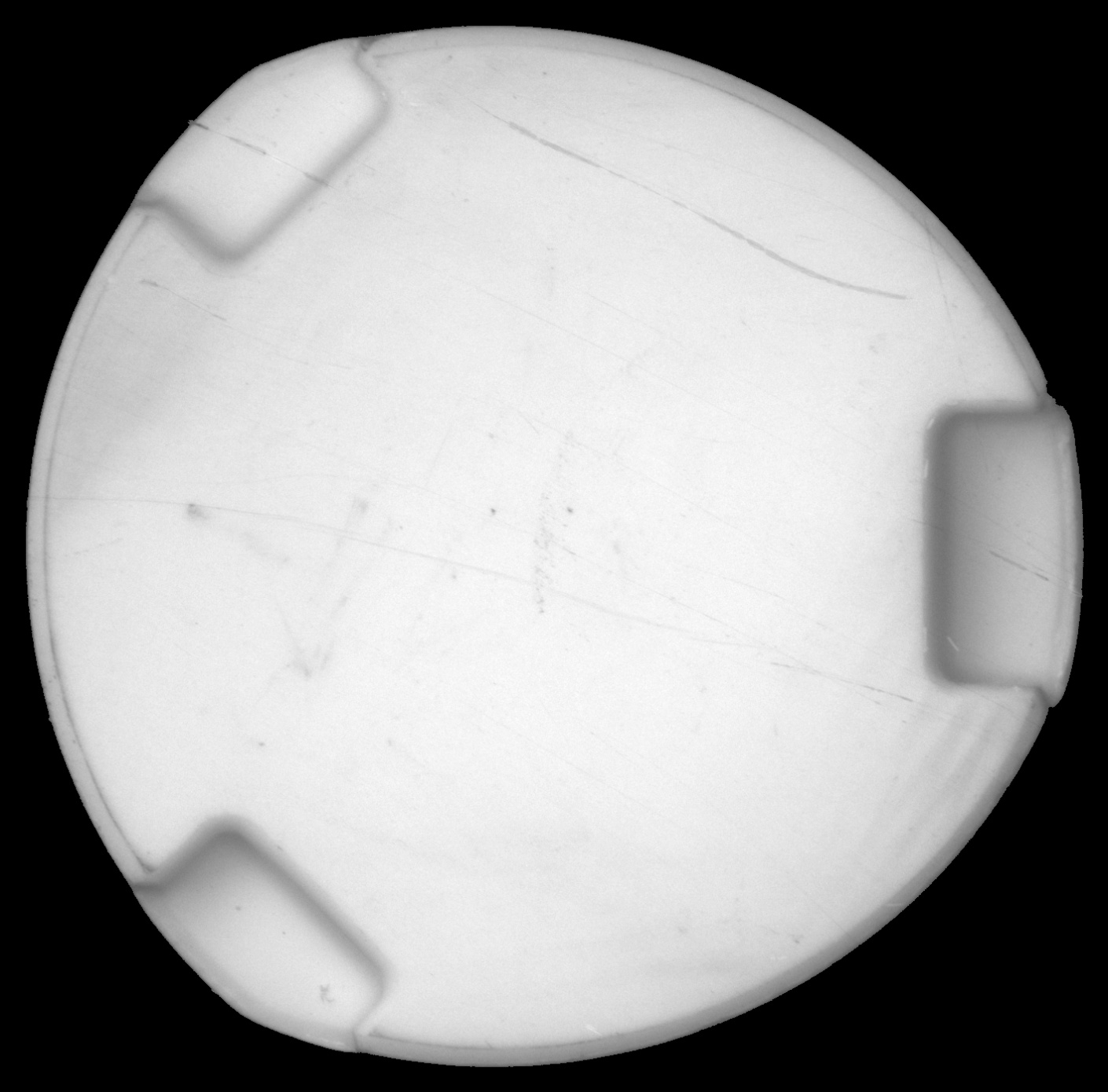 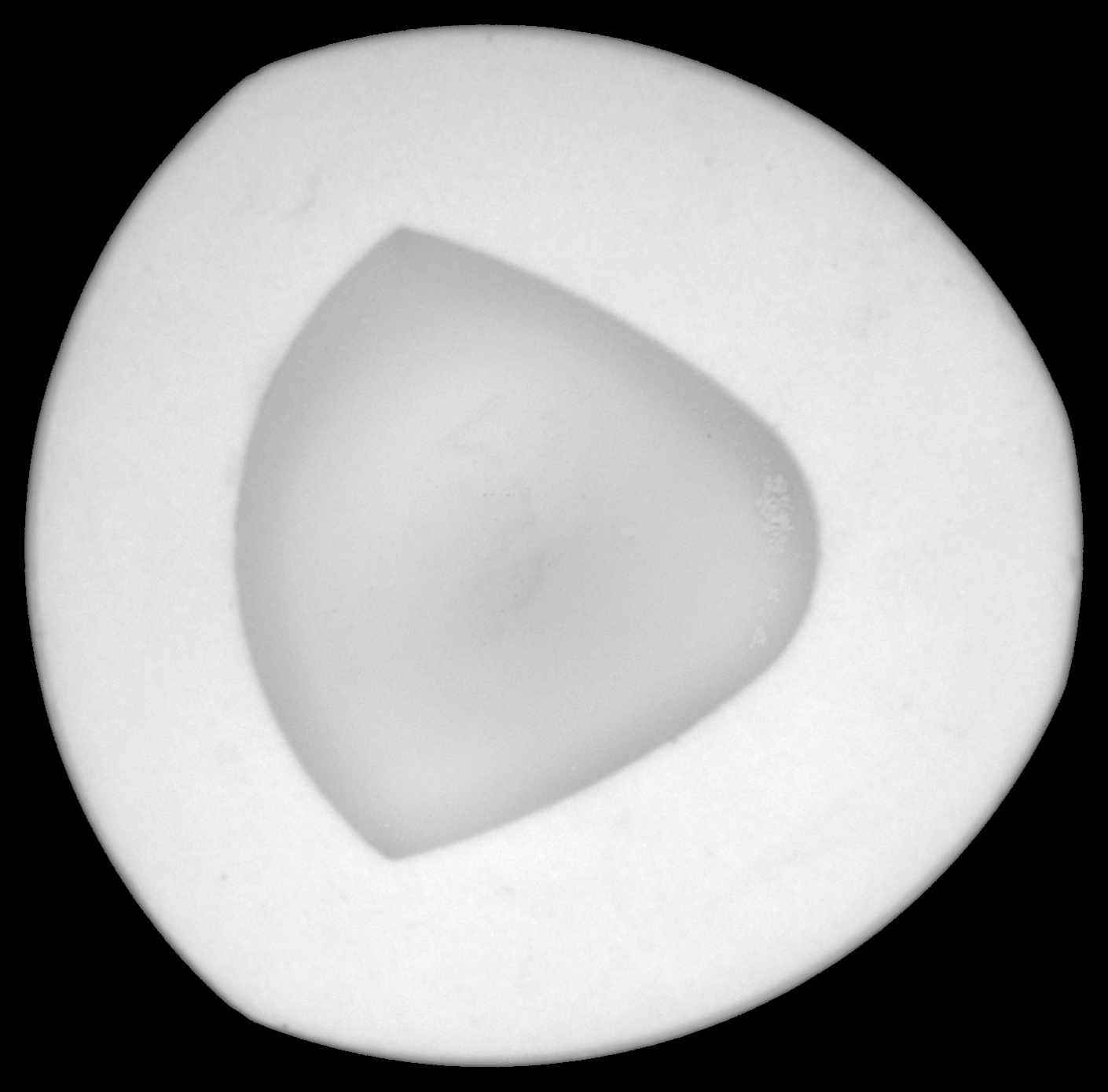 P35M back
P35M front
1,410*1,390 pixels
Environment
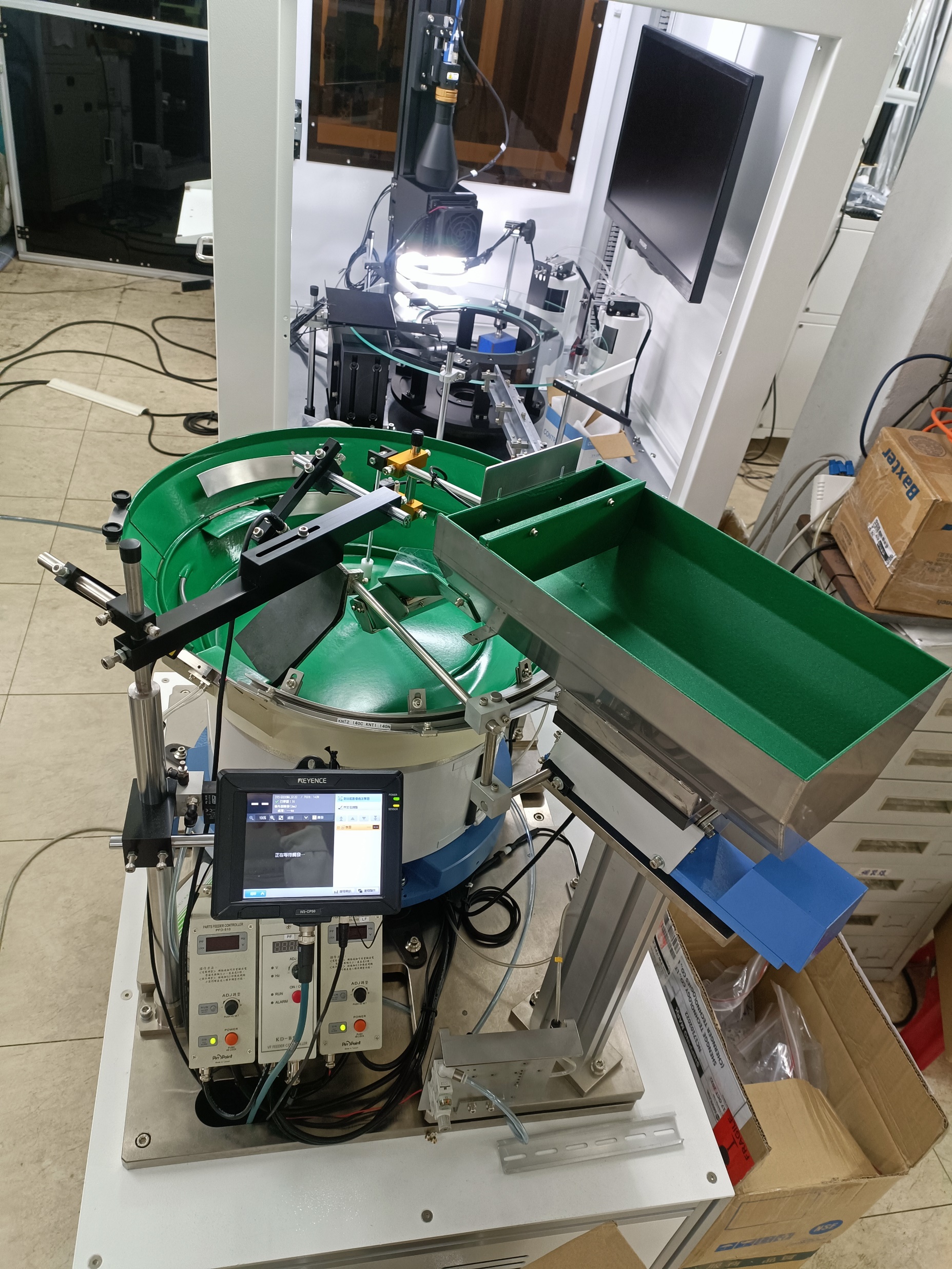 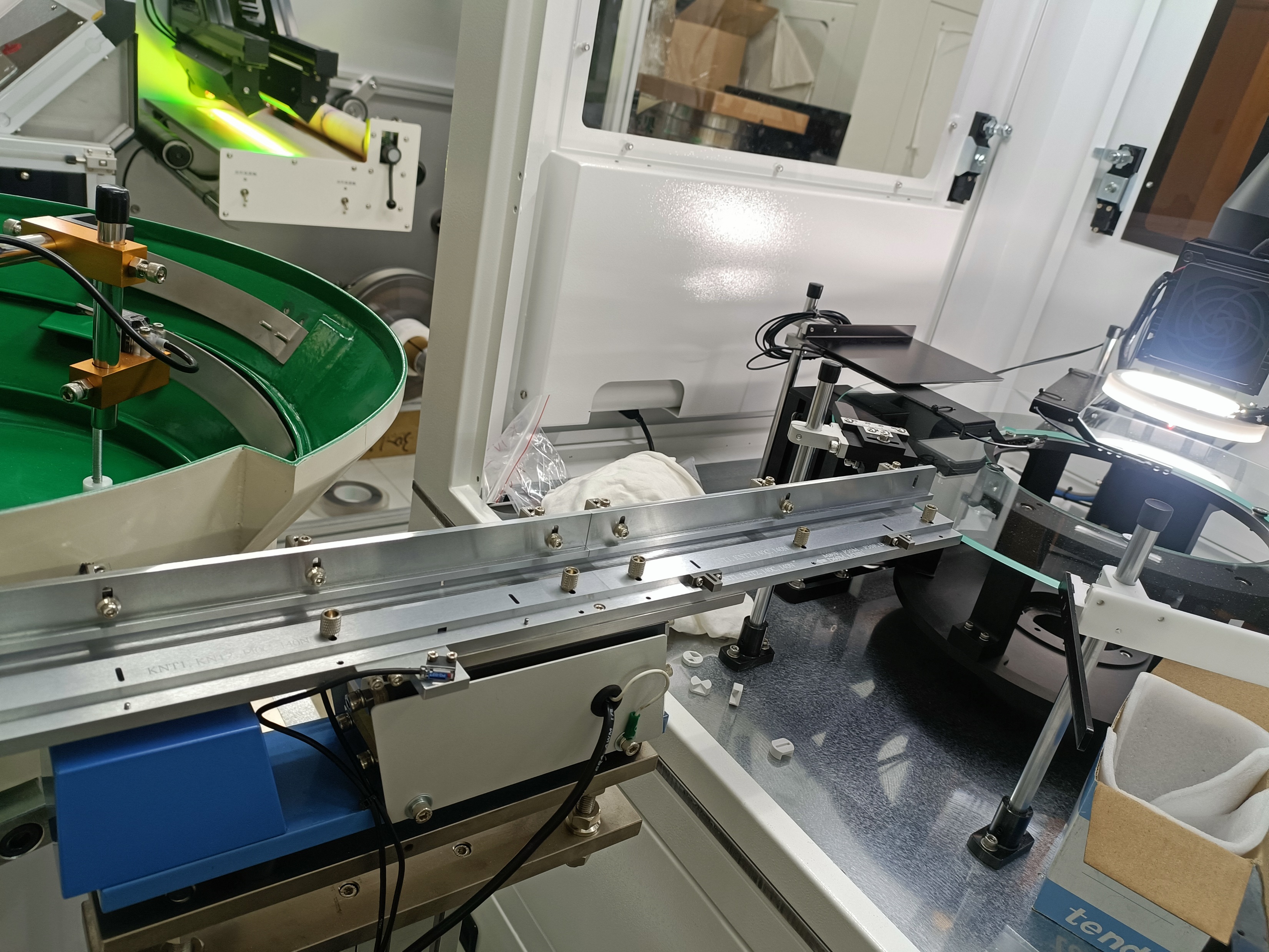 Environment
Second side for front part
OK
First side for back part
NG
NULL
Demonstration
GUI: Graphical User Interface
AI: Artificial Intelligence
PLC: Programmable Logic Controller
Process: All Process
GUI: Graphical User Interface
AI: Artificial Intelligence
PLC: Programmable Logic Controller
Process: All Process
Process: GUI
GUI: Graphical User Interface
AI: Artificial Intelligence
PLC: Programmable Logic Controller
Process: All Process
Process: PLC
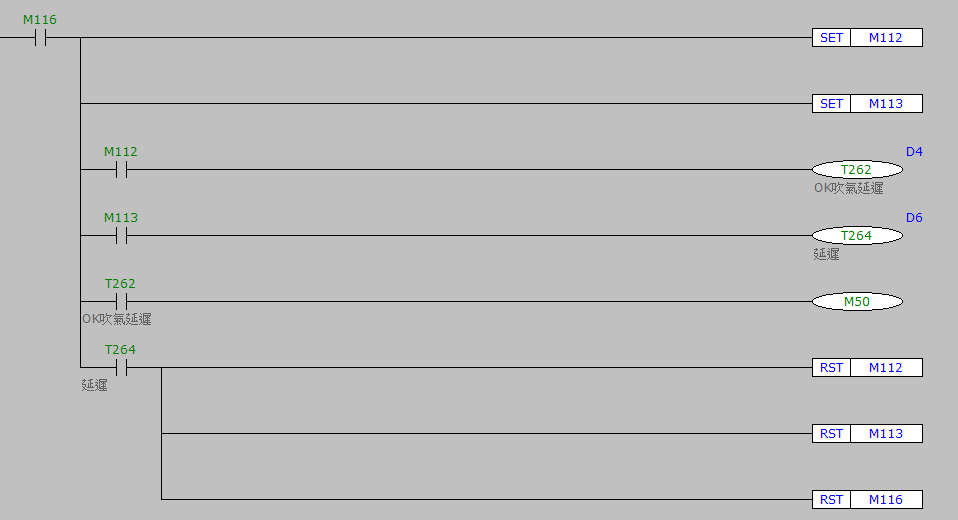 GUI: Graphical User Interface
AI: Artificial Intelligence
PLC: Programmable Logic Controller
Process: All Process
Process: Data Preprocess by Traditional Algorithm
Process: Data Preprocess by Traditional Algorithm
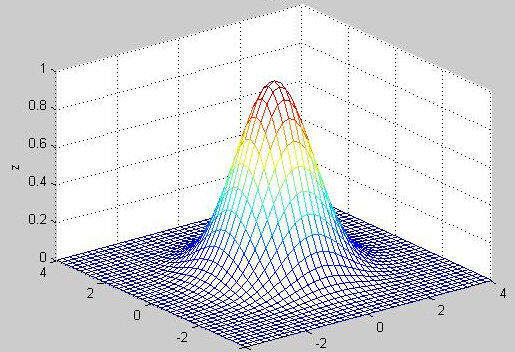 Gaussian Blur
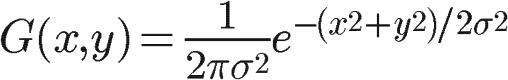 σ = 1
Kernel Size 9x9 Pixels
Before
After
Process: Data Preprocess by Traditional Algorithm
Threshold
Before
After
Process: Data Preprocess by Traditional Algorithm
Ellipse
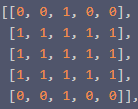 Before
After
Process: Data Preprocess by Traditional Algorithm
Erode
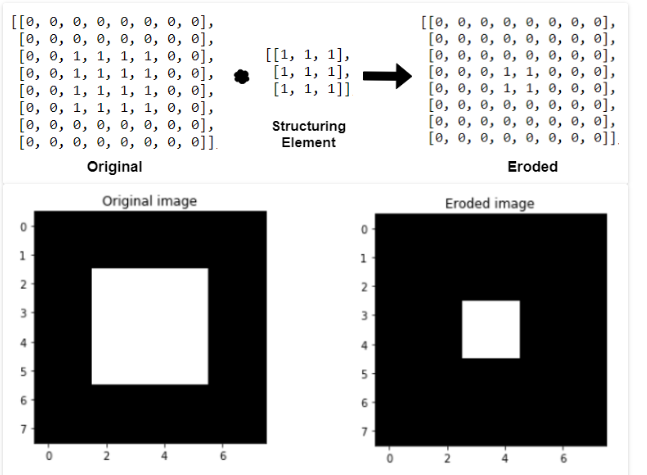 After
Before
Process: Data Preprocess by Traditional Algorithm
Dilate
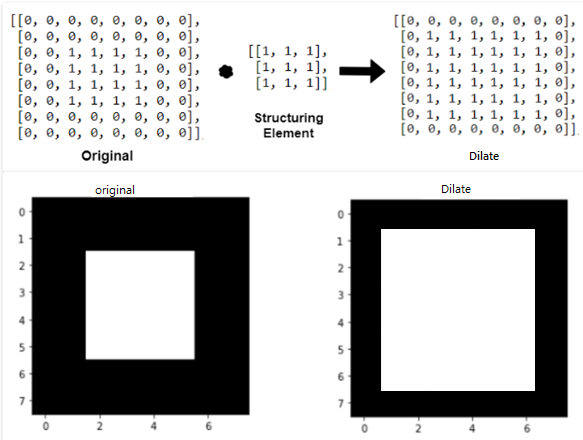 After
Before
Process: Data Preprocess by Traditional Algorithm
Rotate and Rectangle
Before
After
Process: Data Preprocess by Traditional Algorithm
Rotate Original Image
Before
After
Process: Data Preprocess by Traditional Algorithm
Crop
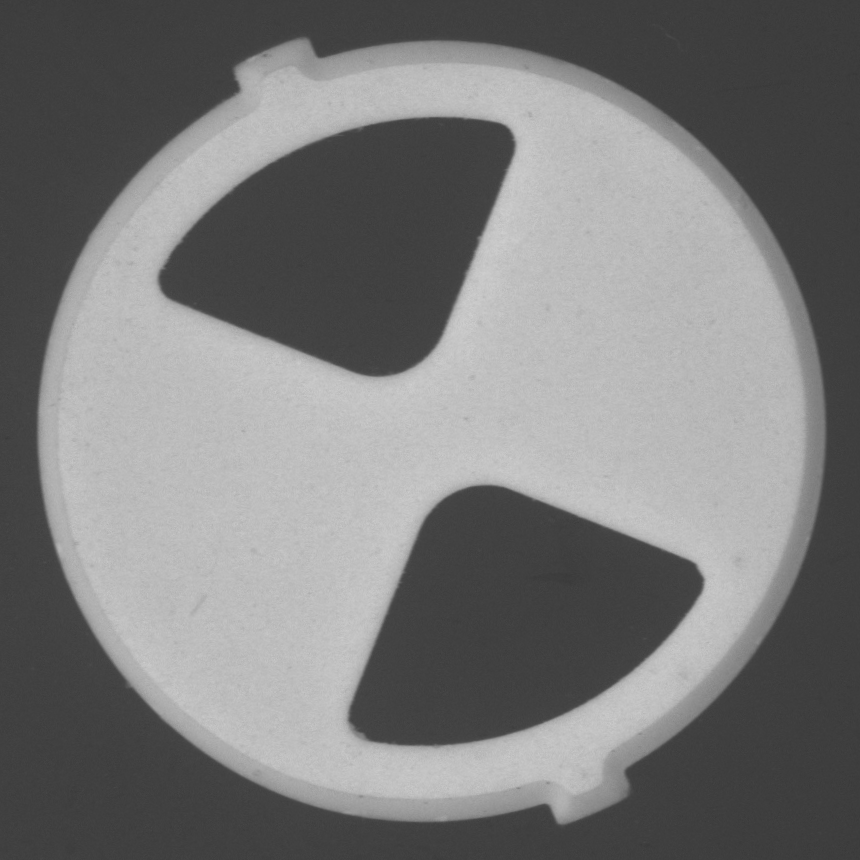 =
+
Why Need to Double Rotate
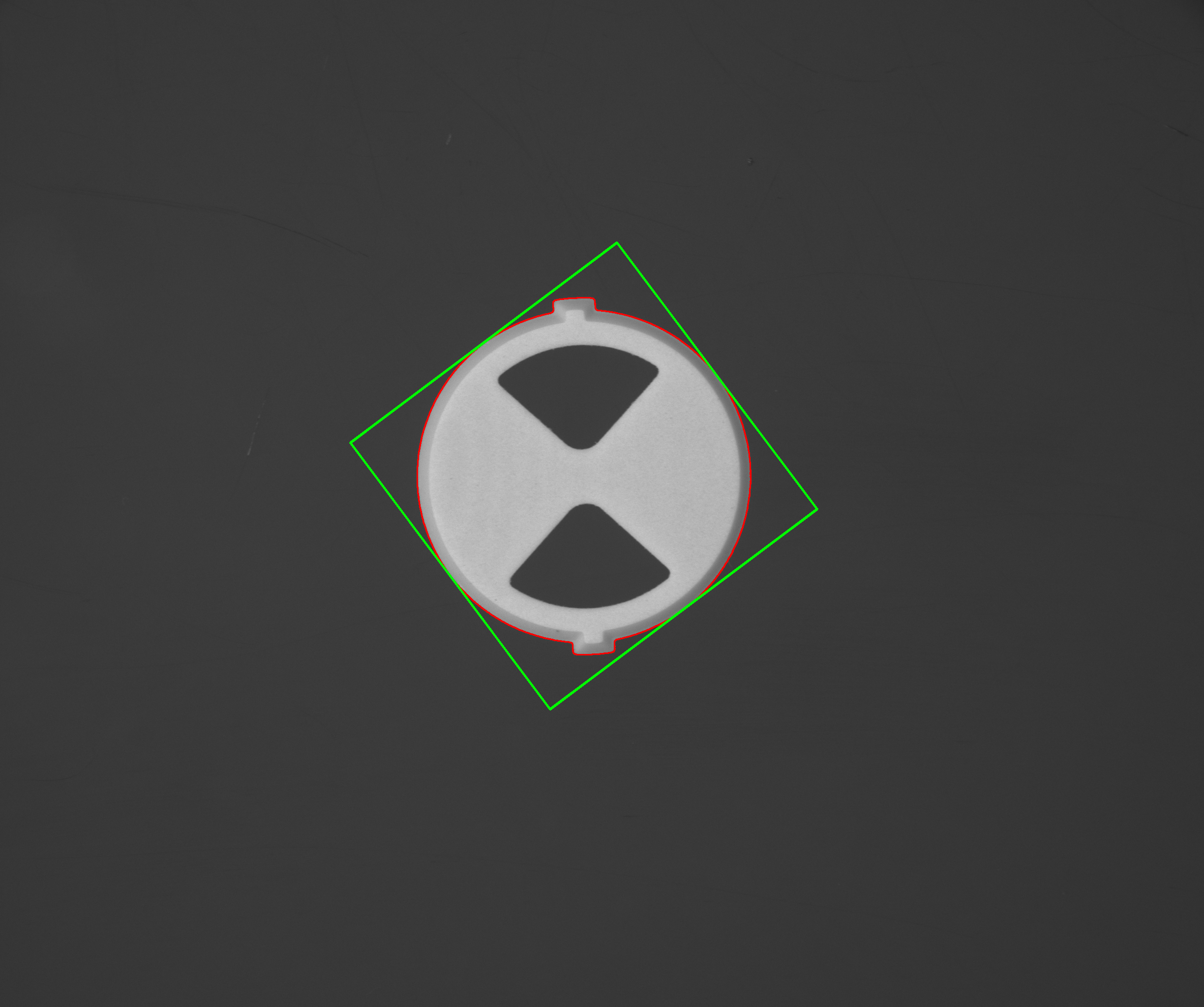 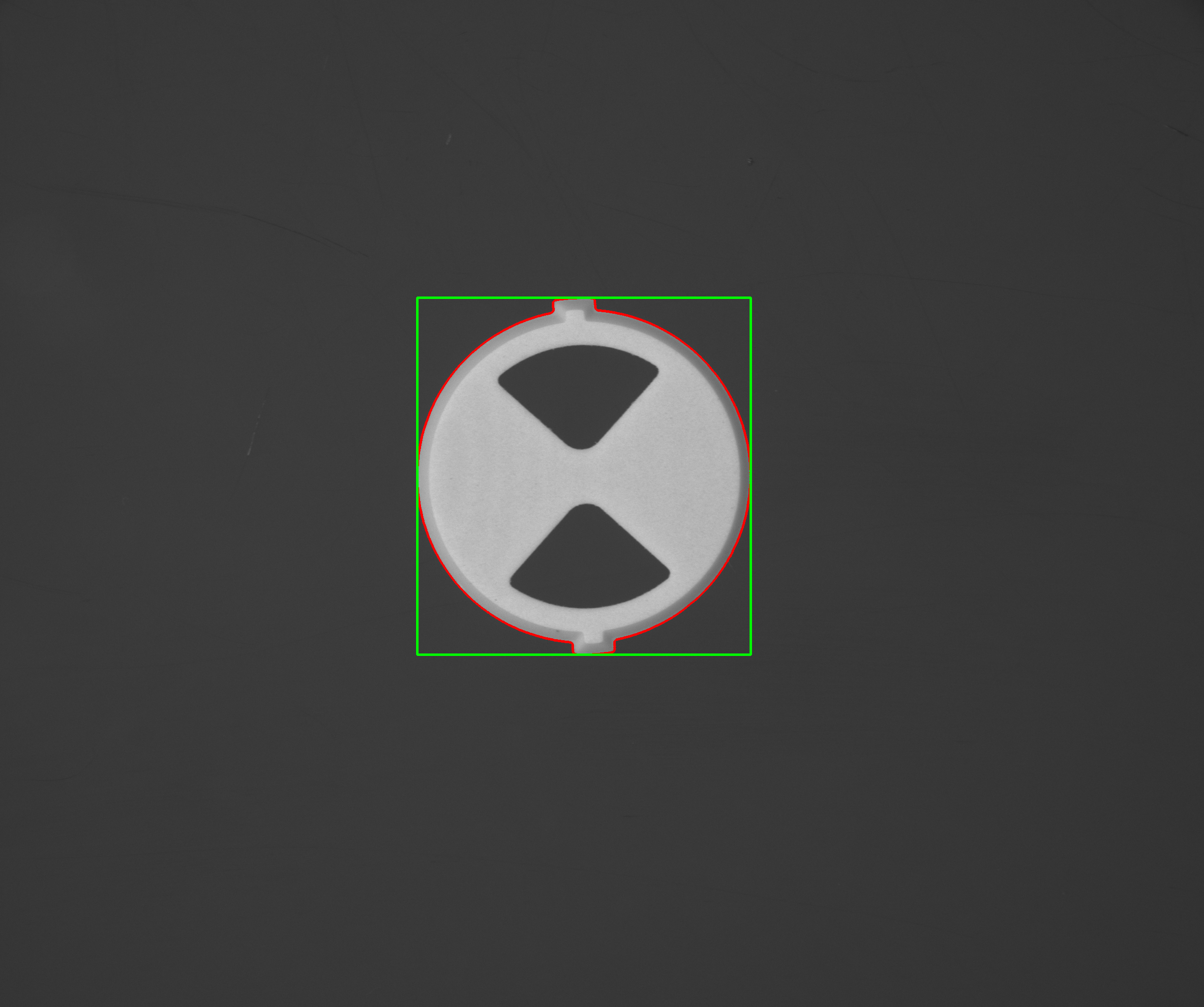 MinAreaRect
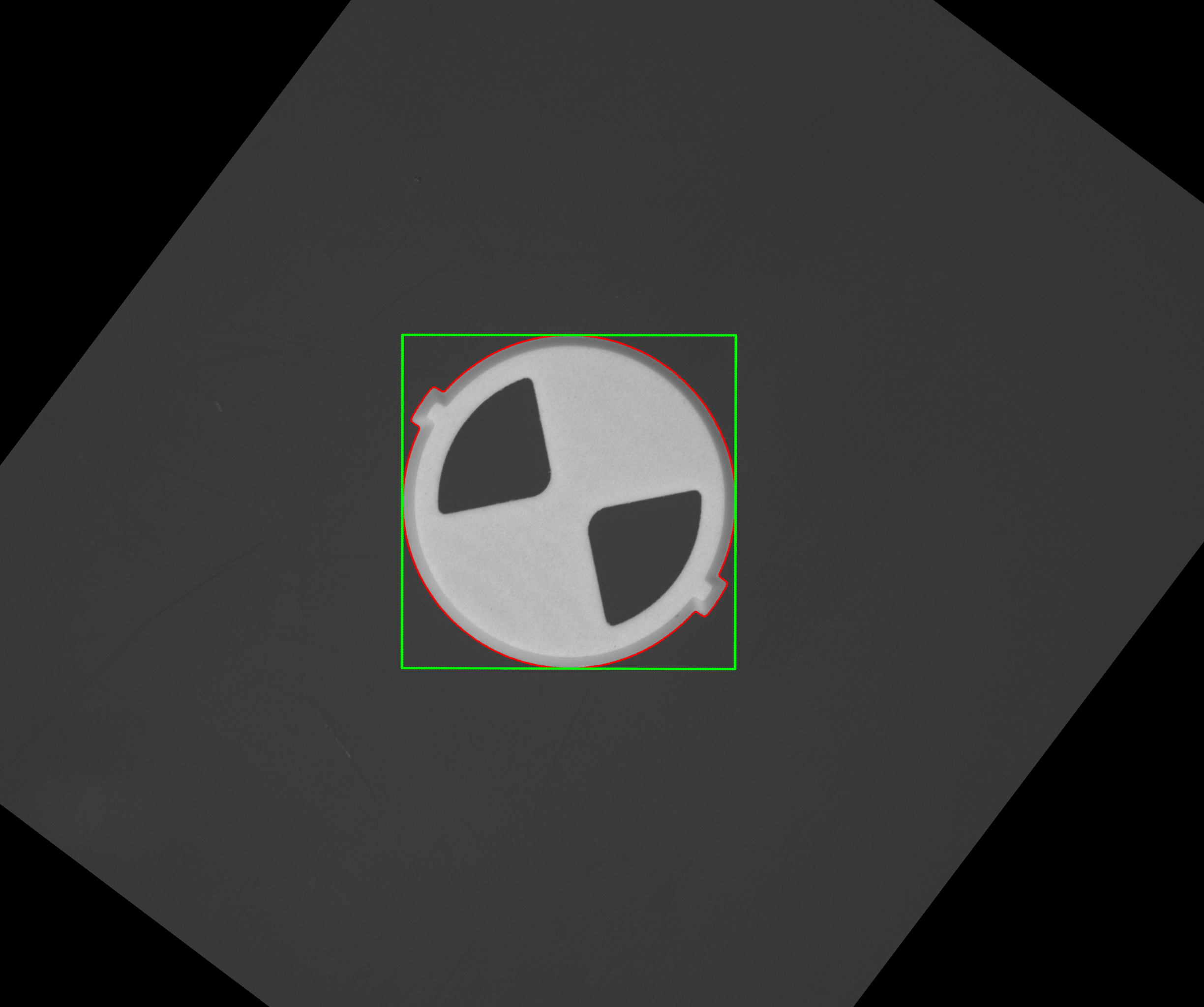 BoundingRect
BoundingRect
MinAreaRect
Process: Data Preprocess by Traditional Algorithm
Background Removal
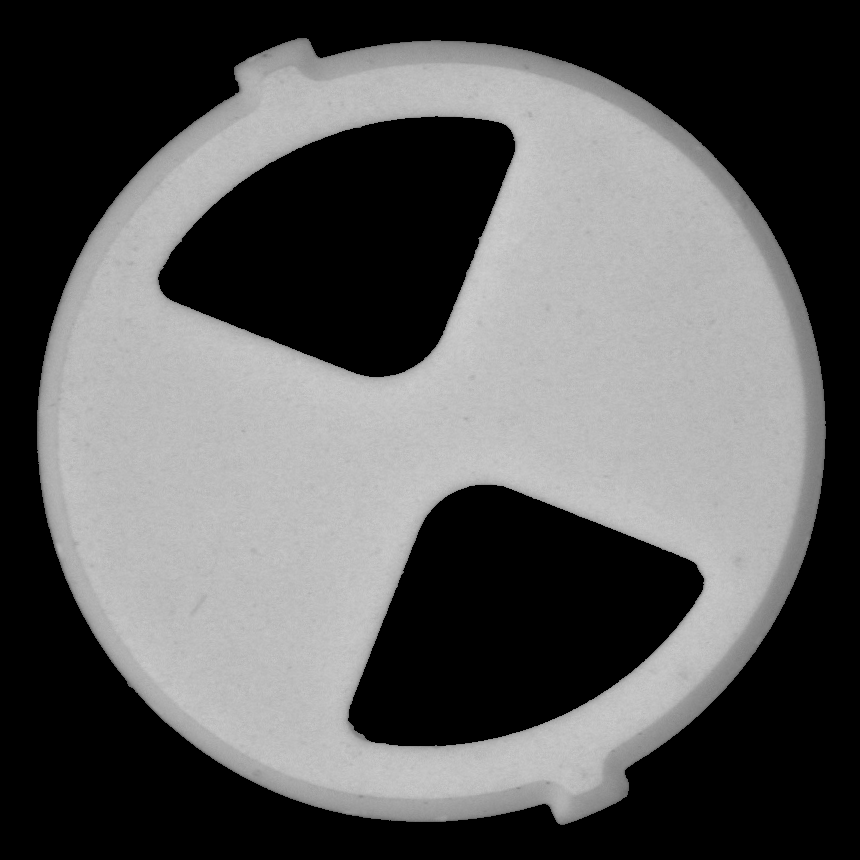 =
+
Process: Data Preprocess by Traditional Algorithm
Uniform Image Height Greater than Width
Process: Data Preprocess by Traditional Algorithm
Decide if no Lapping
By the Mean of Pixel Value
Good
No Lapping
Process: Data Preprocess by Traditional Algorithm
Image Enhancement
After
Before
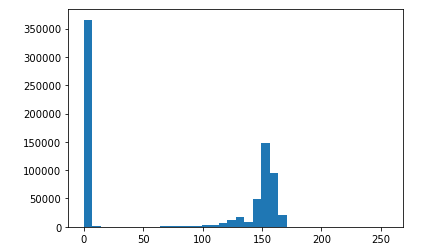 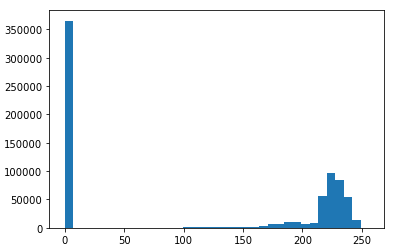 Image Enhancement
Omin, Omax = 0, 255 
Maximg: maximal pixel value of picture
Minimg: least pixel value of picture
a = float (Omax - Omin)/ (Maximg - Minimg) 
b = Omin - a* Minimg 
O = a*img + b
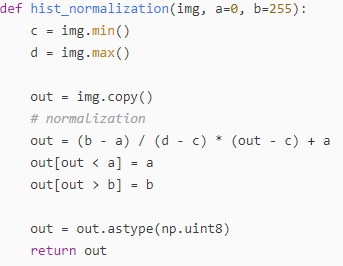 Minimg: Minimum Object Intensity Excluding Background
Process: Data Preprocess by Traditional Algorithm
Check if Reverse (140C)
Normal
Reverse
Check if Reverse (140N)
Normal
Reverse
Check if Reverse (D69M)
Normal
Reverse
Check if Reverse (P35F)
Normal
Reverse
YOLO: You Only Look Once
HSV: Hue, Saturation, Value
Process: AI Part
YOLO: You Only Look Once
HSV: Hue, Saturation, Value
Process: AI Part
Process: AI Part Anomalib
The library has a strong focus on image-based anomaly detection, where the goal of the algorithm is to identify anomalous images, or anomalous pixel regions within images in a dataset.
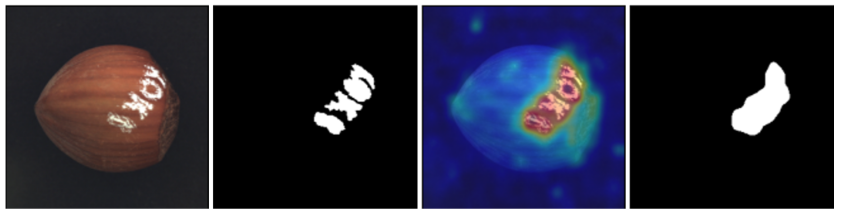 Process: AI Part Anomalib
This unsupervised nature of anomaly detection makes it well suited for real-world applications such as industrial, medical and security, where a clearly defined anomalous class is often lacking.
Anomalib is a unified library that provides a set of components and tools that could be used in anomaly detection research and production.
[Speaker Notes: 非監督式學習 獨特的套件用來瑕疵檢測]
CIFAR: Canadian Institute For Advanced Research
BTAD:  Bean Tech Anomaly Detection
Process: AI Part Anomalib
NNCF: Neural Network Compression Framework
OpenVINO: Open Visual Inference and Neural network Optimization
HPO: Hyper Parameter Optimization
min-max normalization
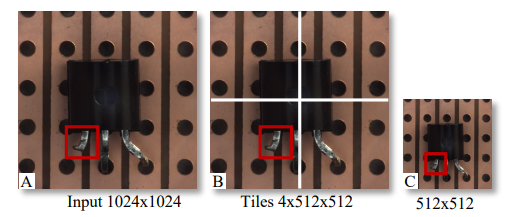 Tiling: optionally dividing the images into (non-)overlapping tiles.
Transforms: Anomalib utilizes the albumentations library for image transformations.
Process: AI Part Anomalib
PaDiM: Patch Distribution Modeling Framework for Anomaly Detection and Localization.
Each patch position is described by a multivariate Gaussian distribution.
PaDiM takes into account the correlations between different semantic levels of a pretrained CNN.
We choose as pretrained networks a ResNet. PaDiM outperforms the current state-of-the-art methods. Moreover, its time complexity is low and independent of the training dataset size at the prediction stage.
[Speaker Notes: 片段分布模型網路
 每個片有多個高斯 
計算相關性 
時間複雜度低表現最好]
Process: AI Part Anomalib
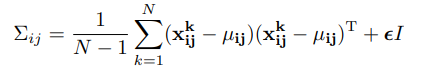 [Speaker Notes: 最後一項 full rank且可逆]
Process: AI Part Anomalib
We use the Mahalanobis distance M(xij) to give an anomaly score to the patch in position (i, j) of a test image.
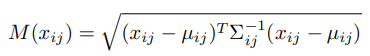 Patch embedding vectors are extracted from the first three layers when the backbone is a ResNet.
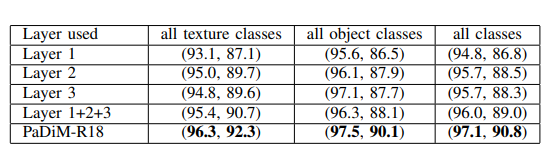 Resnet: Residual neural network
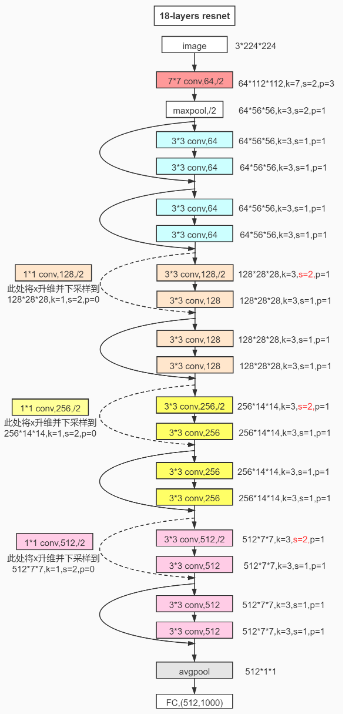 Process: AI Part Anomalib
Resnet framework
AE: AutoEncoder
VAE: Variational AutoEncoder
SPADE: Semantic Pyramid Anomaly Detection
SVDD: Support Vector Data Description
AUROC: Area Under Receiver Operating Curve
PRO: Per Region Overlap
Process: AI Part Anomalib
[Speaker Notes: 影像重建後的誤差作為基準 特徵擷取]
Process: AI Part Anomalib
We have presented a framework called PaDiM for anomaly detection and localization in one-class learning setting which is based on distribution modeling.
PaDiM low memory and time consumption and its ease of use make it suitable for our water valve.
[Speaker Notes: 單次學習]
YOLO: You Only Look Once
HSV: Hue, Saturation, Value
Process: AI Part
HSV
Hue: The basic property of color, for example red, yellow.
Saturation: Refers to the purity of the color, the higher the saturation, the purer the color.
Value: Brightness.

Since the output of Anomalib is a heat map, we thought HSV could find the warm color parts.
HSV
After
Result
Before
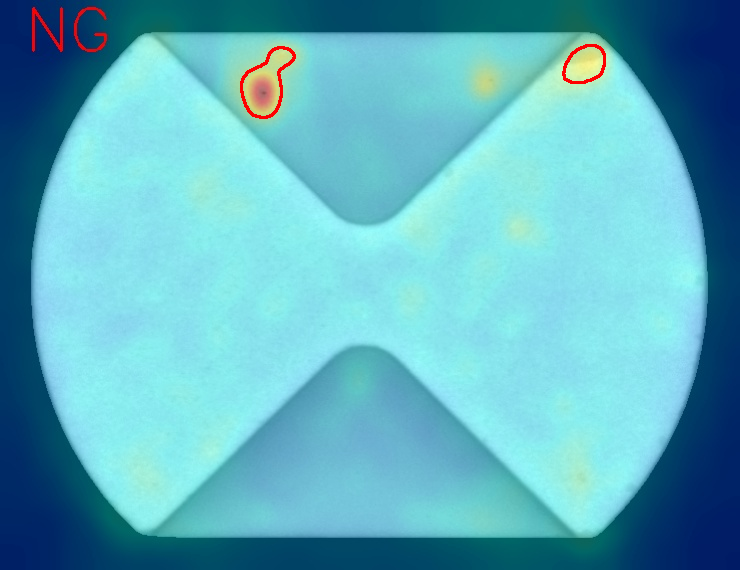 Process: AI Part
YOLO: You Only Look Once
HSV: Hue, Saturation, Value
Process: AI Part
Process: AI Part YOLO
Process: AI Part YOLO
Process: AI Part YOLO
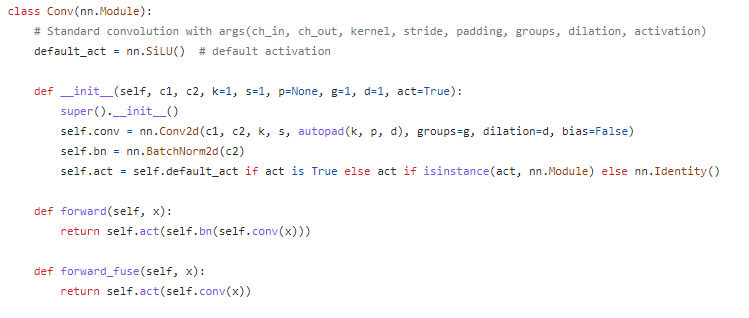 [Speaker Notes: Con + batchnorm + siLU]
Process: AI Part YOLO
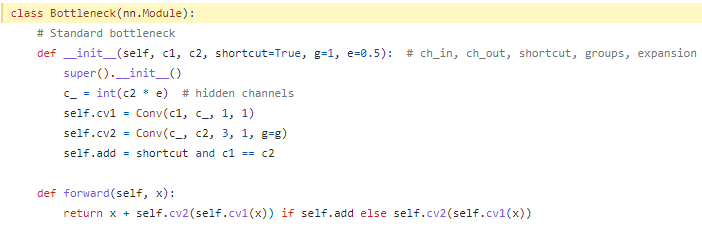 Process: AI Part YOLO
[Speaker Notes: 它是将原本并行的 MaxPool 替换成了串行 MaxPool]
Process: AI Part YOLO
Process: AI Part YOLO
Before
After
Problem and Solution (140N)
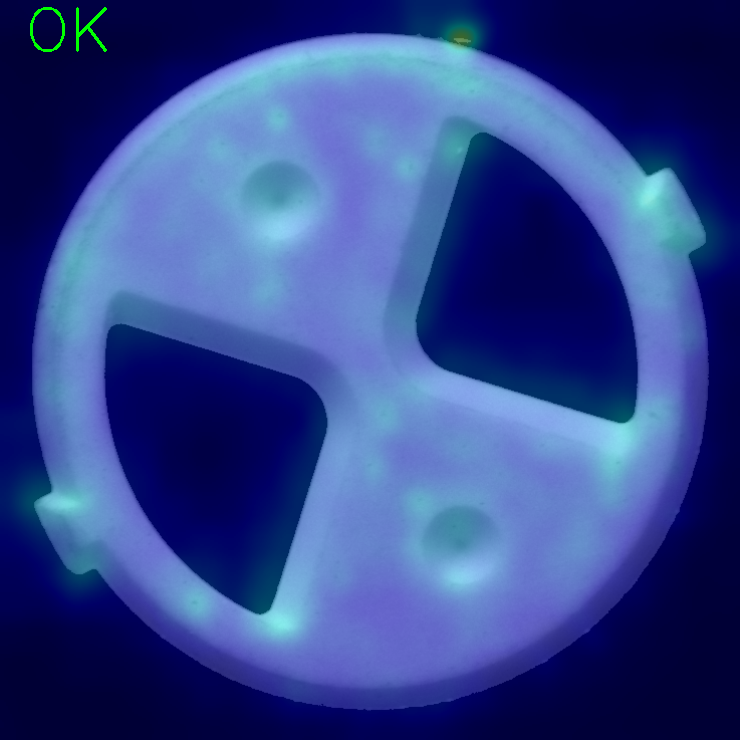 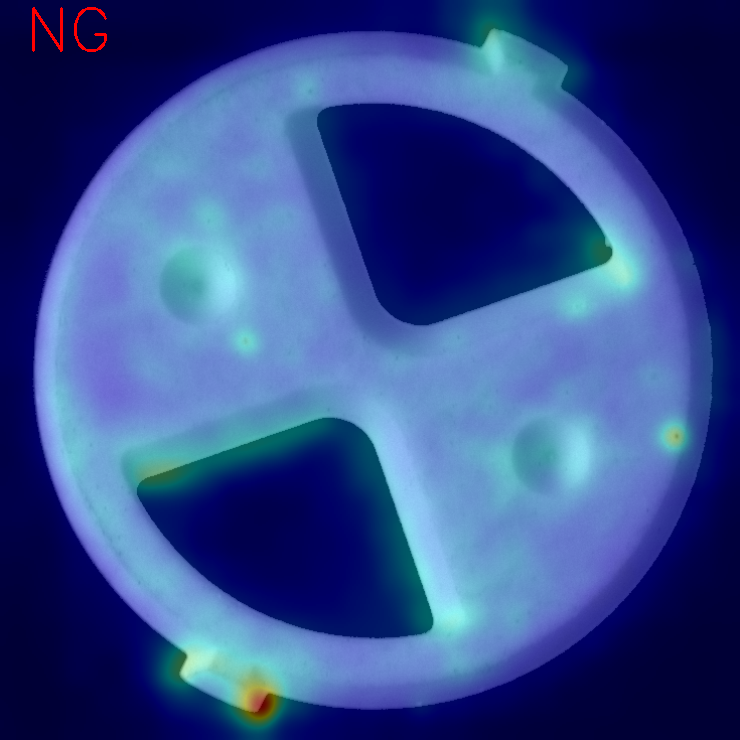 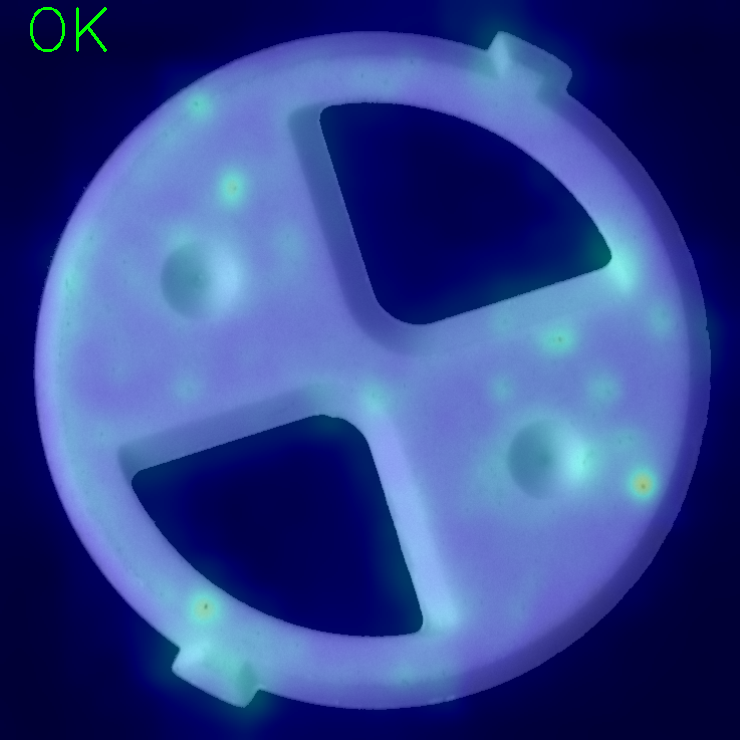 Problem and Solution (140N)
1. Find the slope between the center of the black triangle and the center of the water valve.
2. Get the angle of the slope through the Math.Atan function.
3. Rotate the photograph.
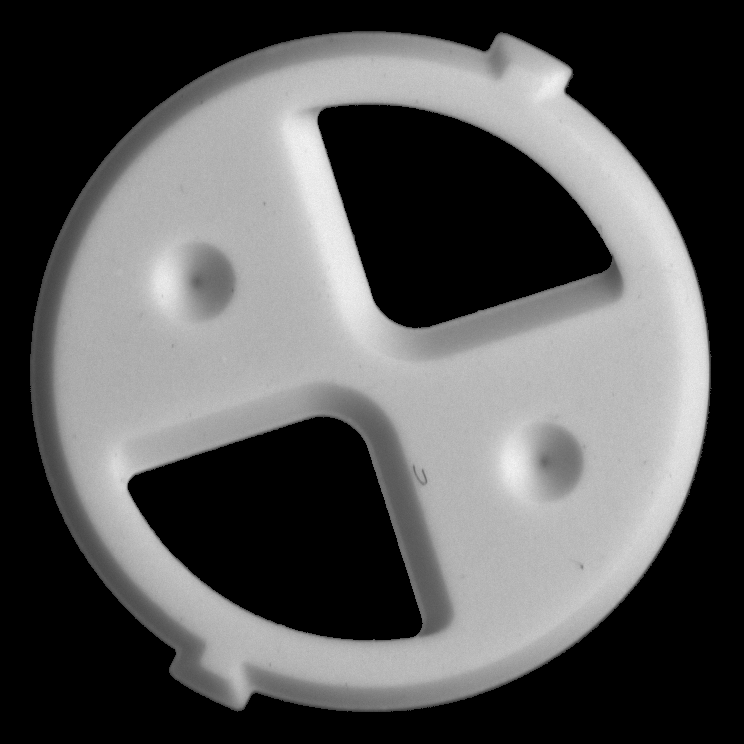 Problem and Solution (140N)
Before
After
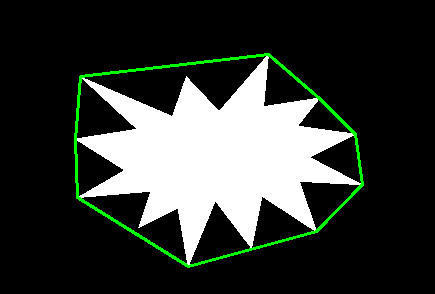 Problem and Solution (140C)
By Cv2.convexhull
Before
After
Problem and Solution (140C)
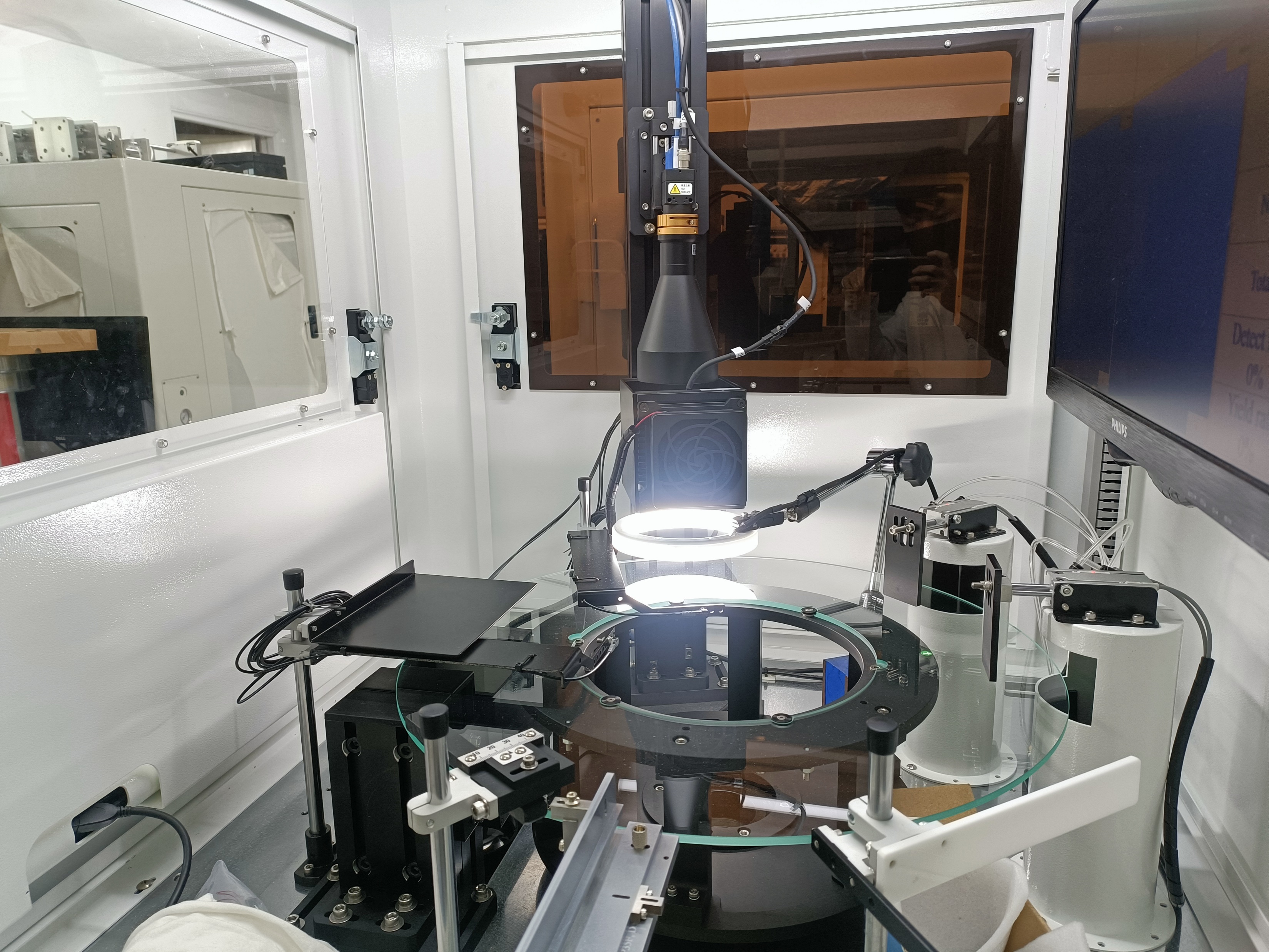 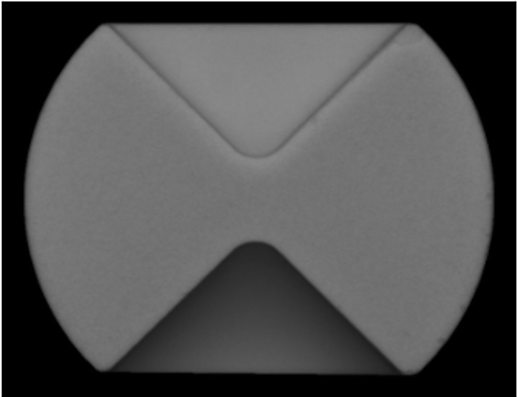 Chipping not clear
New light
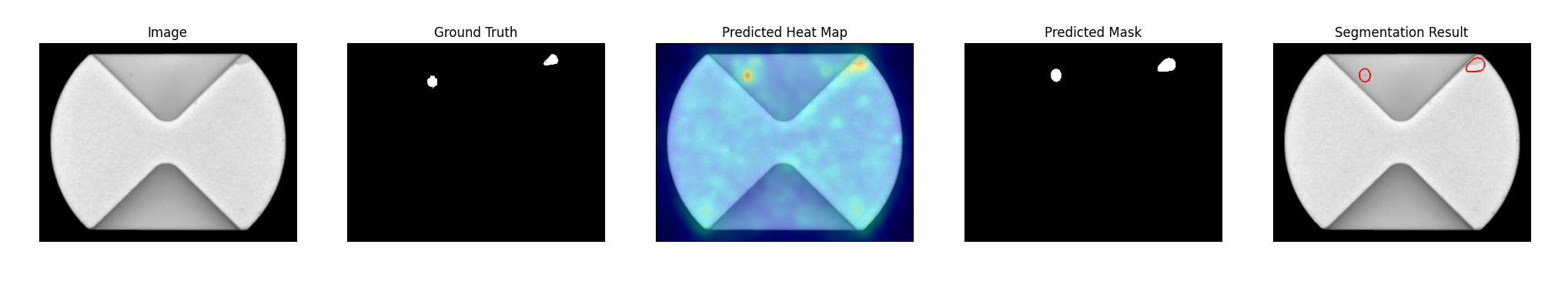 Result
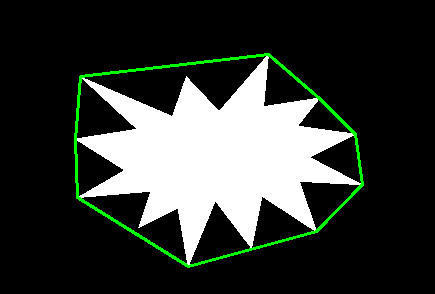 Problem and Solution (M38N)
By Cv2.convexhull
Before
After
Problem and Solution (D69M)
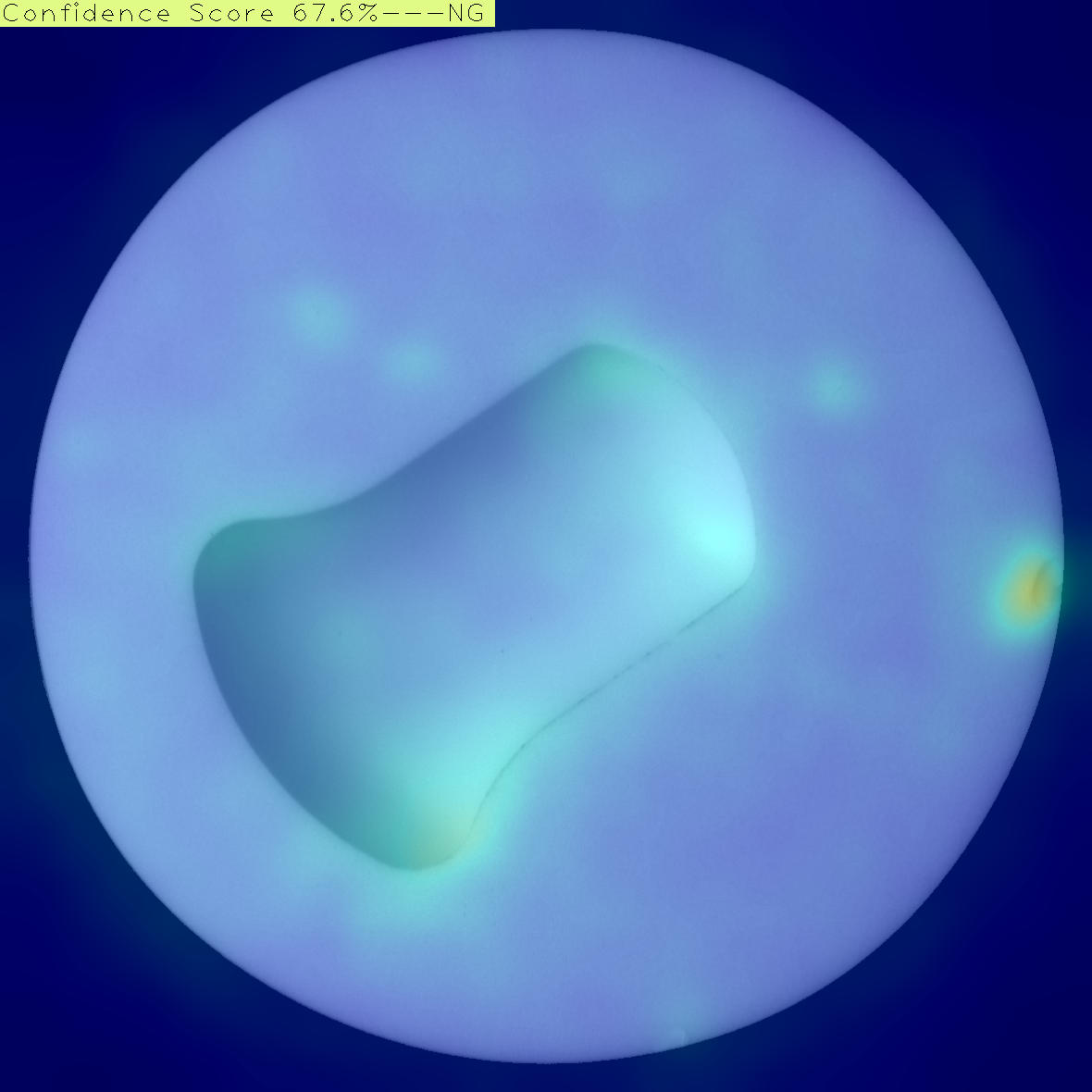 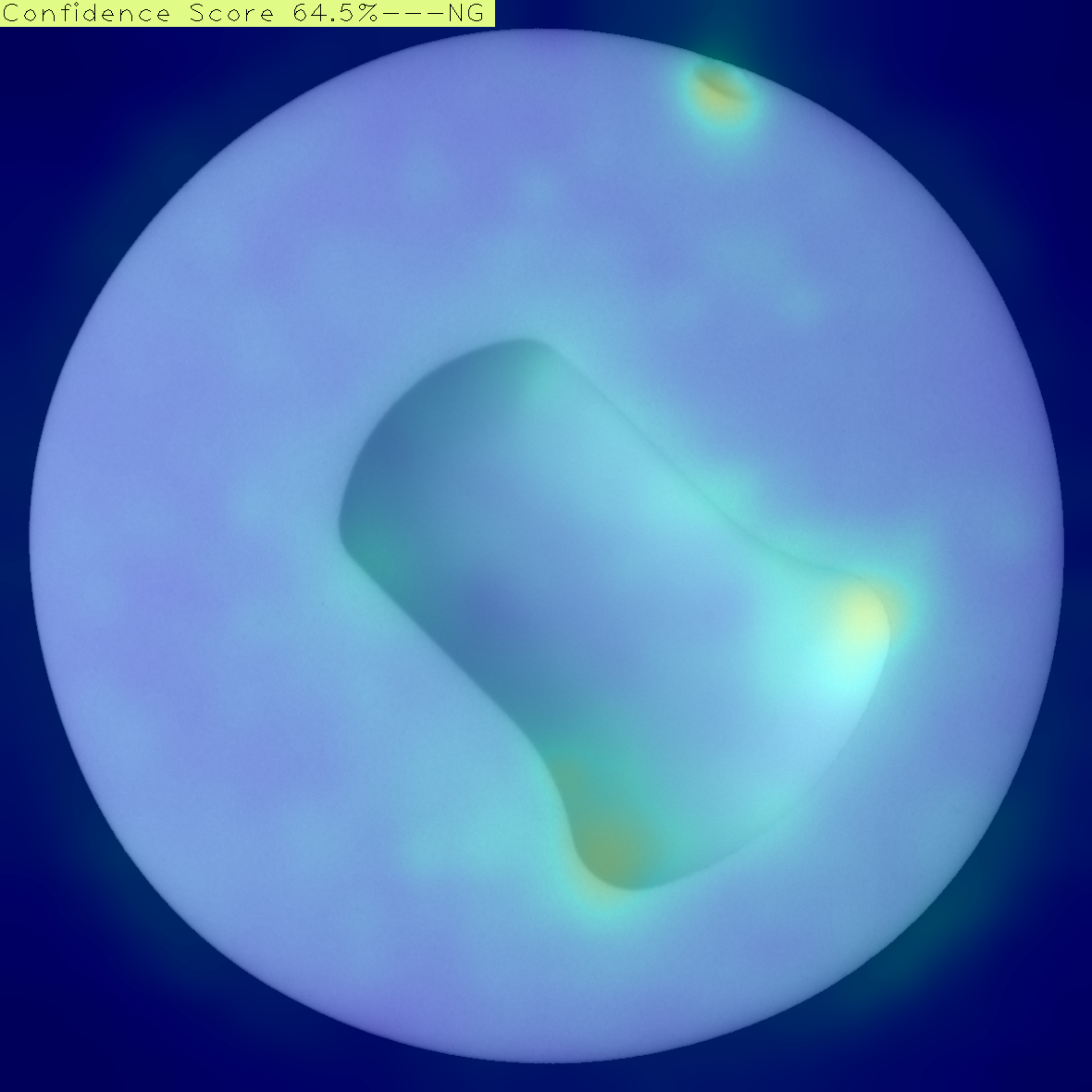 Anomalib gets confused at the arc part
Problem and Solution (D69M)
1. Find the angle of center part by Cv2.MinAreaRect function.
2. Rotate the photograph.
After
Before
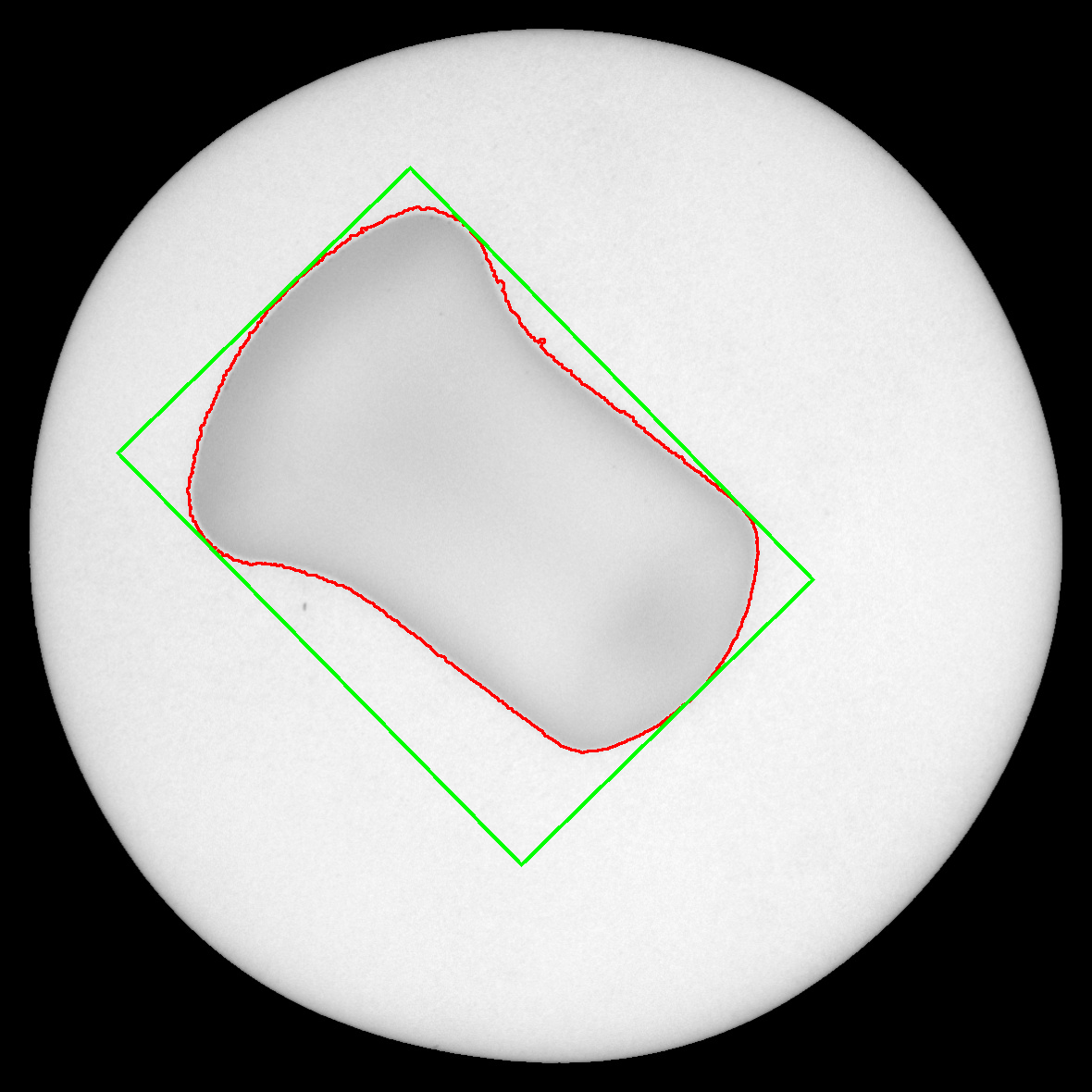 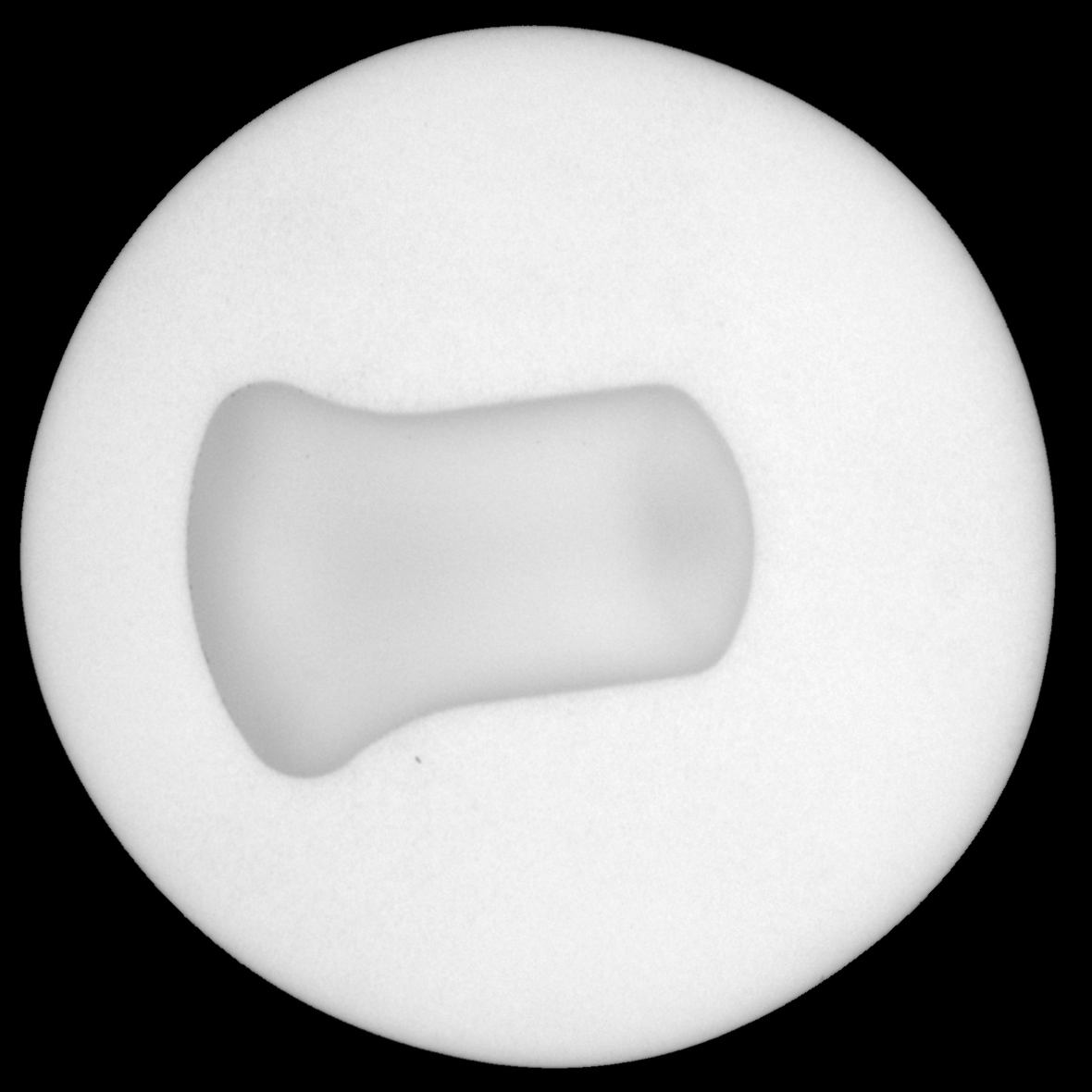 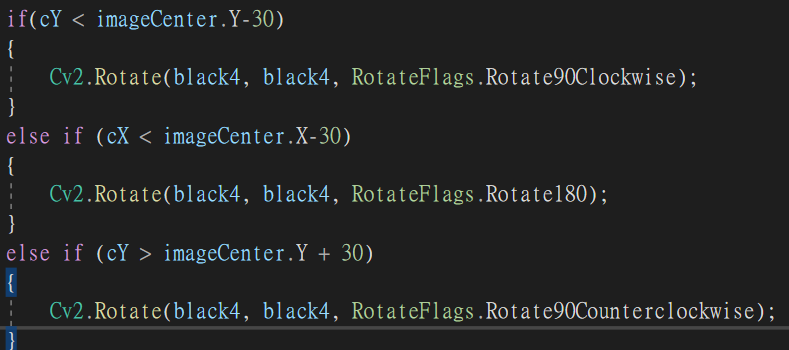 Problem and Solution (M89F)
1. Find the center of the mouth part.
2. If the center is not on the right side, rotate it.
After
Before
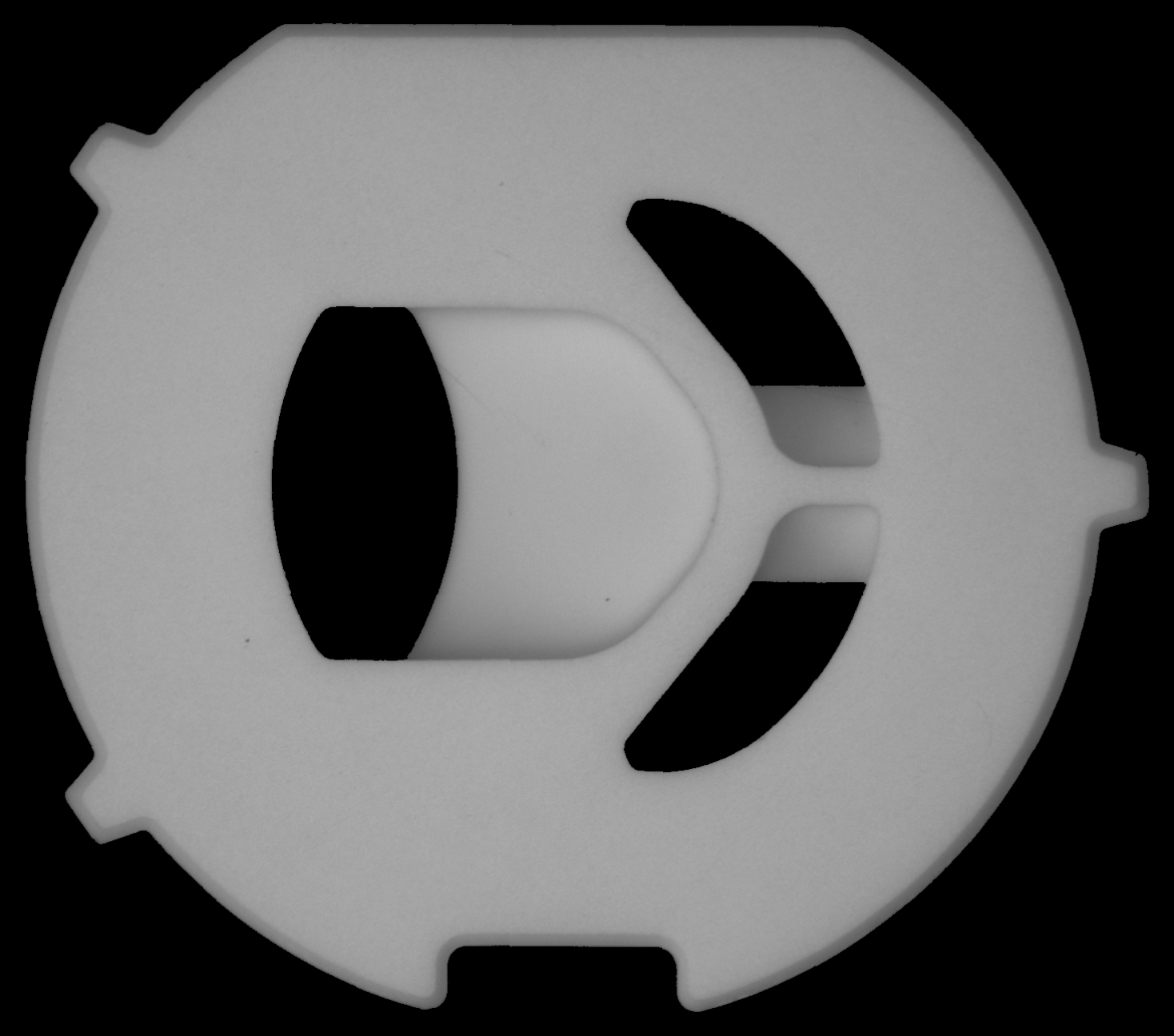 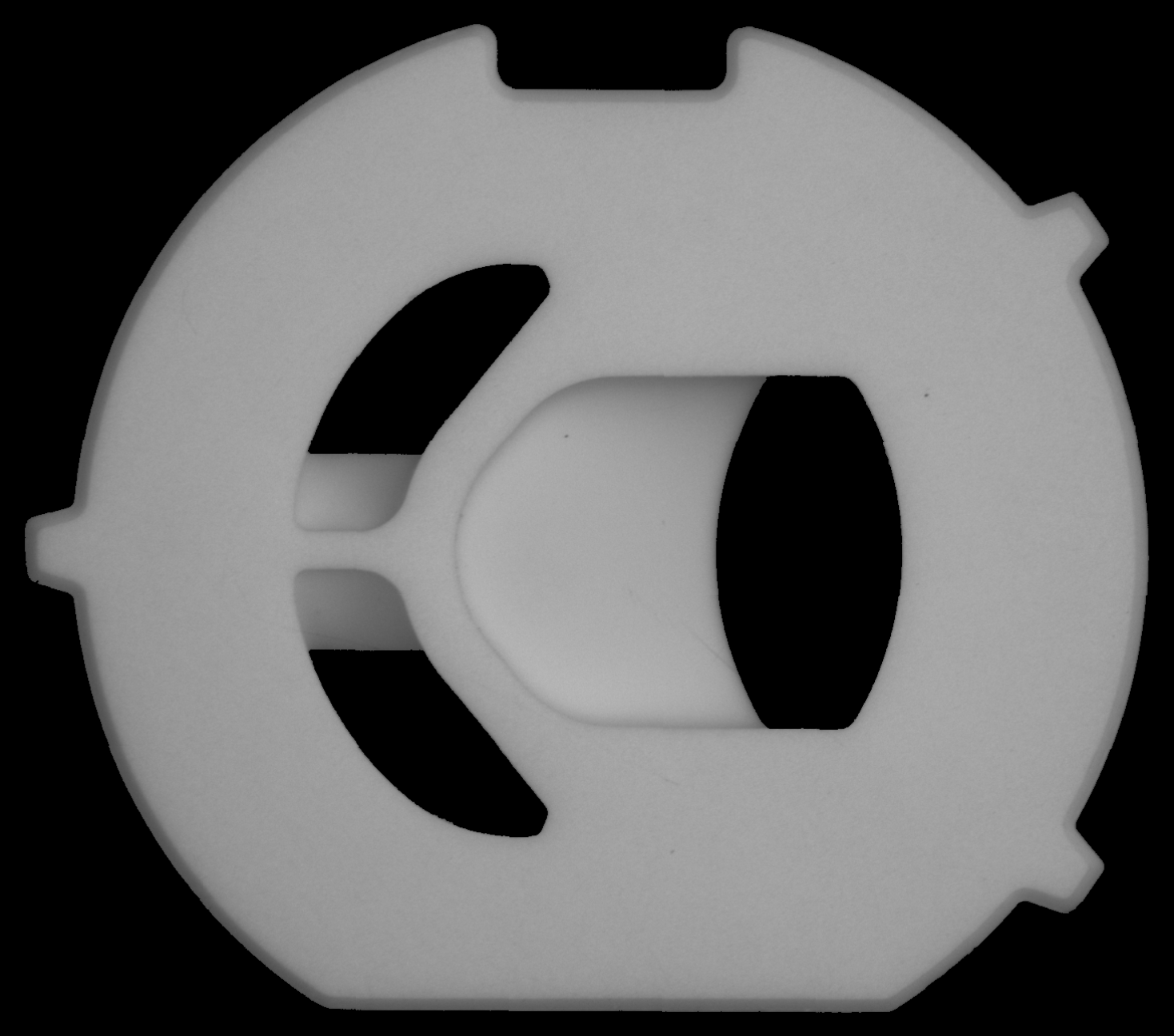 Problem and Solution Why YOLO and Anomalib?
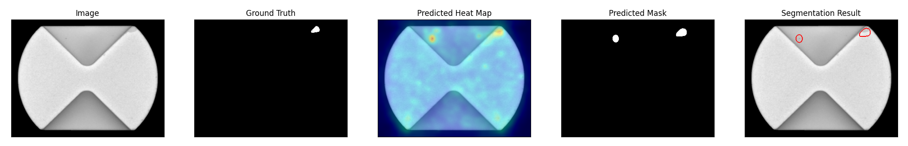 Spot will affect the result of Anomalib.
Hence, we decided to use YOLO to find the spot and cracks.
Also, we used Anomalib to find the chipping.
Anomalib Finds Chipping; YOLO Finds Spot
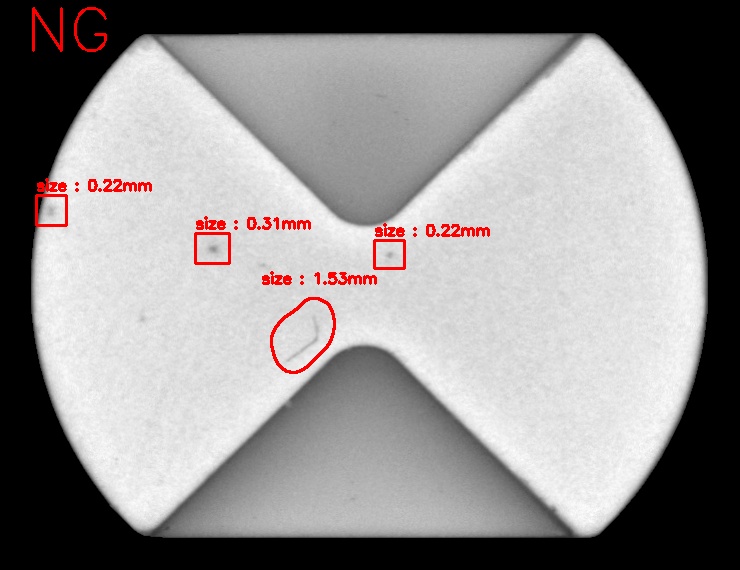 0.0204mm/ pixel
82
GUI Function
(a)
(a)
(f)
(e)
(b)
(b)
(c)
(g)
(c)
(h)
(i)
(j)
(k)
(d)
(d)
(l)
GUI
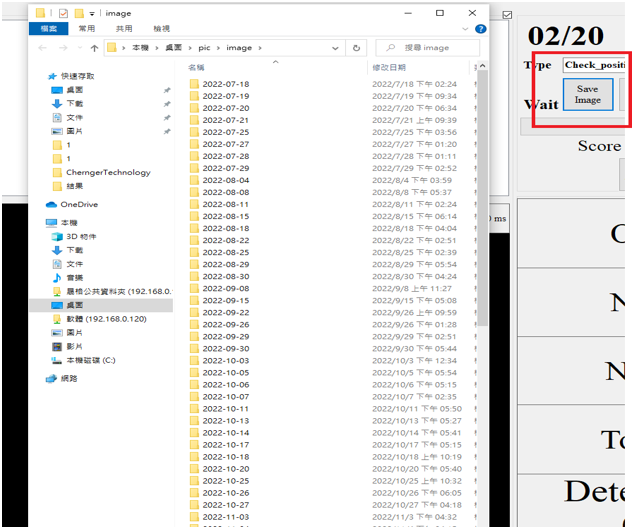 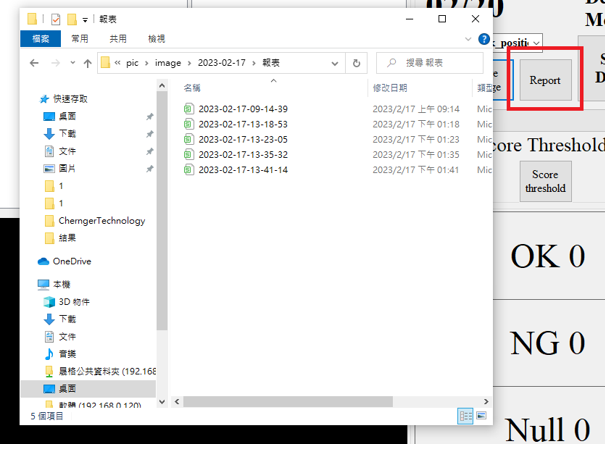 Save image
Report
Inspect Speed
140N/ 0.3sec
140C/ 0.3sec
KNT1/ 0.3sec
KNT2/ 0.5sec
YNT2/ 0.5sec
D68F/ 0.4sec
D69M/ 0.4sec
M38N/ 0.4sec
M89F/ 0.6sec
P35F/ 0.4sec
P35M/ 0.4sec.
Results
Problem
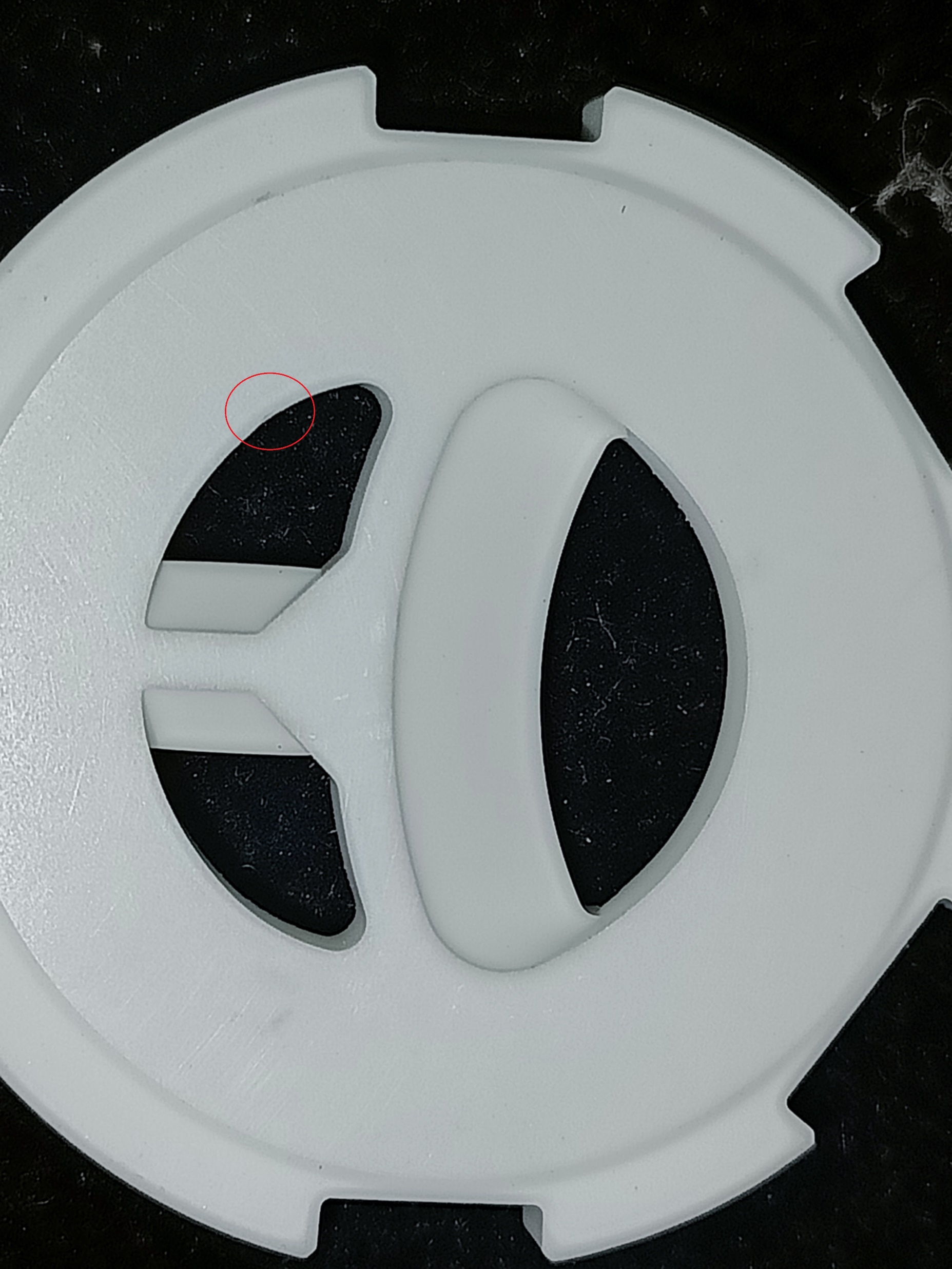 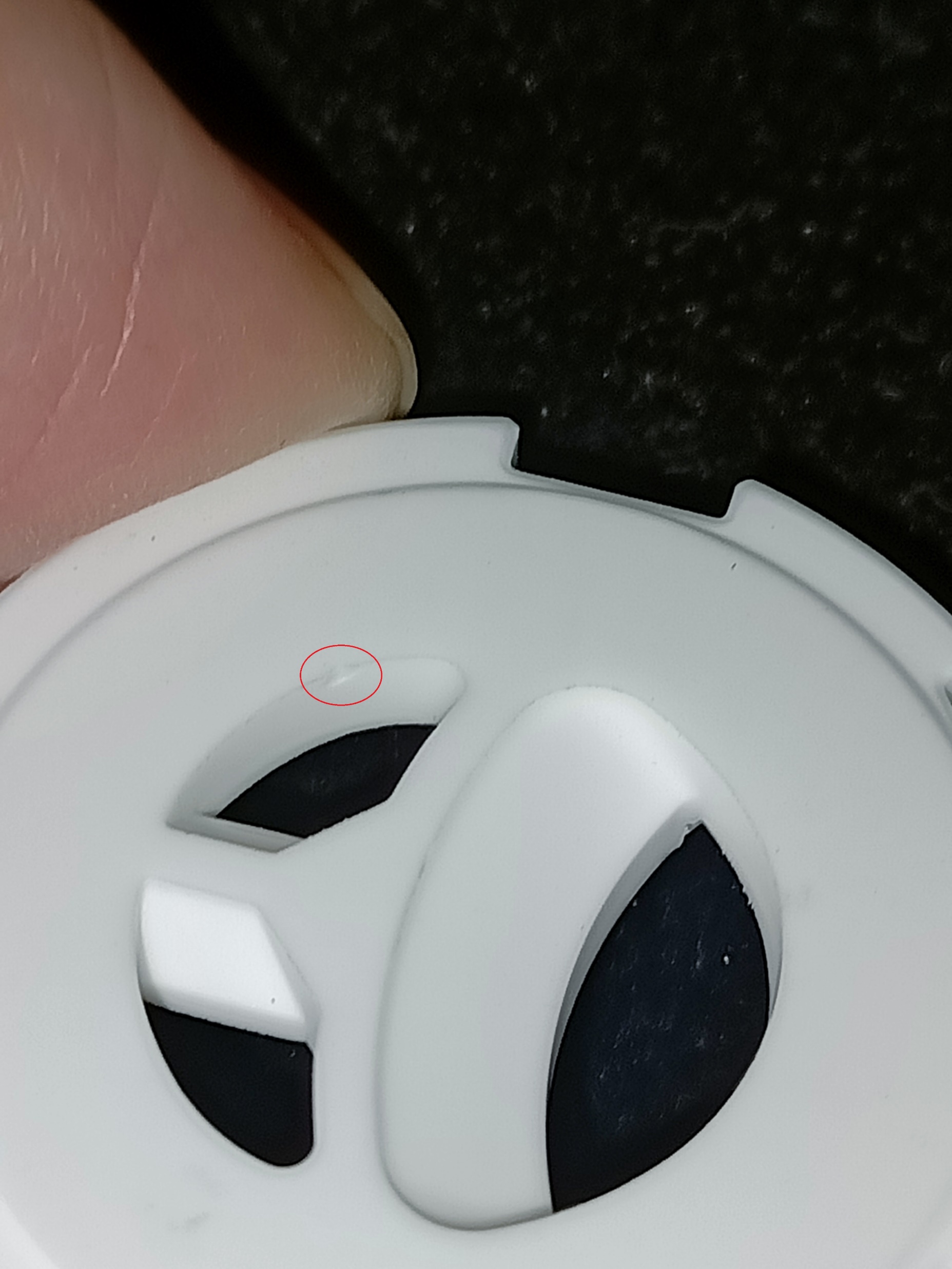 Spot on the side
Chipping from front view
Chipping from side view
Conclusion
Method: Anomalib and YOLOv5
Steps: Put Valve Core on Vibrating Plate => User Sets GUI => AI Decides if Reverse => First Side Decides if OK => Second Side Decides if OK => PLC Control => Push Them on Right Site
Results: We could inspect 11 types of water valve core defects through one machine.
References
Water valve pictures https://zhuanlan.zhihu.com/p/213960356
Gaussian Blur pictures https://blog.csdn.net/chentravelling/article/details/48985561
Erode Dilate pictures https://theailearner.com/category/image-processing/page/5/
Histogram normalization pictures https://blog.csdn.net/Vermont_/article/details/108360007
Convex hull pictures https://www.cnblogs.com/jclian91/p/9728488.html
Anomalib https://github.com/openvinotoolkit/anomalib https://arxiv.org/pdf/2202.08341v1.pdf
PaDiM https://arxiv.org/pdf/2011.08785.pdf
HSV https://zh.wikipedia.org/wiki/HSL%E5%92%8CHSV%E8%89%B2%E5%BD%A9%E7%A9%BA%E9%97%B4
Resnet https://arxiv.org/pdf/1512.03385v1.pdf https://blog.csdn.net/weixin_36979214/article/details/108879684?ops_request_misc=%257B%2522request%255Fid%2522%253A%2522162374909216780265420718%2522%252C%2522scm%2522%253A%252220140713.130102334..%2522%257D&request_id=162374909216780265420718&biz_id=0&utm_medium=distribute.pc_search_result.none-task-blog-2~all~sobaiduend~default-1-108879684.first_rank_v2_pc_rank_v29&utm_term=pytorch+resnet18&spm=1018.2226.3001.4187
YOLO https://arxiv.org/pdf/1506.02640.pdf  https://github.com/ultralytics/yolov5
References
S. Akcay, D. Ameln, A. Vaidya, B. Lakshmanan, N. Ahuja, and U. Genc, “Anomalib: A Deep Learning Library for Anomaly Detection,” Proceedings of IEEE International Conference on Image Processing, Bordeaux, France, pp. 1706 - 1710, 2022.
Z. Chen, X. Huang, "End-to-End Learning for Lane Keeping of Self-Driving Cars," Proceedings of IEEE Intelligent Vehicles Symposium, vol. 4, pp. 1856-1860, 2017.
T. Defard, A. Setkov, A. Loesch, and R. Audigier, "PaDiM: a Patch Distribution Modeling Framework for Anomaly Detection and Localization," Proceedings of International Conference on Pattern Recognition, International Workshops and Challenges, Virtual, vol. 12664, pp. 475-489, 2021.
A. Dogra and A. Dogra, "Performance Comparison of Gaussian and Elliptic High Pass Filter," Proceedings of International Journal of Advanced Biological and Biomedical Research, vol. 3, no. 1, pp. 93-96, 2014.
D. Eberly, "Minimum-Area Rectangle Containing a Set of Points," https://www.geometrictools.com/Documentation/MinimumAreaRectangle.pdf, 2023.
K. Erickson, "Programmable Logic Controllers," Proceedings of IEEE Potentials, vol. 15, no. 1, pp. 14 - 17, 1996.
R. Girshick, J. Donahue, T. Darrell, and J. Malik, "Region-Based Convolutional Networks for Accurate Object Detection and Segmentation," Proceedings of IEEE Transactions on Pattern Analysis and Machine Intelligence, vol. 38, no. 1, pp. 142-158, 2016.
D. Gudovskiy, S. Ishizaka, and K. Kozuka, "CFLOW-AD: Real-Time Unsupervised Anomaly Detection with Localization via Conditional Normalizing Flows," Proceedings of IEEE/CVF Winter Conference on Applications of Computer Vision, Waikoloa, HI, pp. 1819 - 1828, 2022.
K. He, X. Zhang, S. Ren, and Jian Sun, "Deep Residual Learning for Image Recognition," Proceedings of IEEE Conference on Computer Vision and Pattern Recognition, Las Vegas, NV, pp. 770-778, 2016.
G. Jocher, "YOLOv5," https://github.com/ultralytics/yolov5, 2023.
References
Y. Lecun, L. Bottou, Y. Bengio, and P. Haffner, "Gradient-Based Learning Applied to Document Recognition," Proceedings of the IEEE, vol. 86, no. 11, pp. 2278 - 2324, 1998.
B. Leibe, A. Leonardis, and B. Schiele , "Robust Object Detection with Interleaved Categorization and Segmentation," Proceedings of International Journal of Computer Vision, vol. 77, no. 1, pp. 259-289, 2008.
Y. Q. Liu, X. Du, H. L. Shen, and S. J. Chen, "Estimating Generalized Gaussian Blur Kernels for Out-of-Focus Image Deblurring," Proceedings of IEEE Transactions on Circuits and Systems for Video Technology, vol. 31, no. 3, pp. 829-843, 2021.
L. G. Nyul, J. K. Udupa, and X. Zhang, "New Variants of a Method of MRI Scale Standardization," Proceedings of IEEE Transactions on Medical Imaging, vol. 19, no. 2, pp. 143-150, 2000.
J. Redmon, S. Divvala, R. Girshick, and A. Farhadi, "You Only Look Once: Unified, Real-Time Object Detection," Proceedings of IEEE Conference on Computer Vision and Pattern Recognition, Las Vegas, NV, pp. 779-788, 2016.
K. Roth, L. Pemula, J. Zepeda, B. Schölkopf, T. Brox, and P. Gehler, "Towards Total Recall in Industrial Anomaly Detection," Proceedings of IEEE/CVF Conference on Computer Vision and Pattern Recognition, New Orleans, LA, pp. 14298 - 14308, 2022.
O. Russakovsky, J. Deng, H. Su, J. Krause, S. Satheesh, S. Ma, Z. Huang, A. Karpathy, A. Khosla, M. Bernstein, A. C. Berg, and F. F. Li, "ImageNet Large Scale Visual Recognition Challenge," Proceedings of International Journal of Computer Vision, vol. 115, p. 211–252, 2015.
P. K. Sahoo, S. Soltani, and A. K. C. Wong, "A Survey of Thresholding Techniques," Proceedings of Computer Vision, Graphics, and Image Processing, vol. 41, no. 2, pp. 233-260, 1988.
K. A. M. Said and A. B. Jambek, "Analysis of Image Processing Using Morphological Erosion and Dilation," Proceedings of Journal of Physics: Conference Series, vol. 2071, no. 1, pp. 1-6, 2021.
M. Sharif, "A New Approach to Compute Convex Hull," Proceedings of Innovative Systems Design and Engineering, ISSN (Online) 2222-2871, vol. 2, no. 3, pp. 1-8, 2011.
References
D. Silver, A. Huang, C. J. Maddison,  A. Guez, L. Sifre, G. V. D. Driessche. J. Schrittwieser, I. Antonoglou, V. Panneershelvam, M. Lanctot, S. Dieleman, D. Grewe, J. Nham, N. Kalchbrenner, I. Sutskever, T. Lillicrap, M. Leach, K. Kavukcuoglu, T. Graepel, and D. Hassabis, "Mastering the Game of Go with Deep Neural Networks and Tree Search," Proceedings of Nature, vol. 529, pp. 484-503, 2016.
A. R. Smith, "Color Gamut Transform Pairs," Proceedings of ACM SIGGRAPH Computer Graphics, vol. 12, no. 3, pp. 12-19, 1978.
A. M. Turing, "Computing Machinery and Intelligence," Proceedings of Mind, vol. 59, no. 236, pp. 433-460, 1950.
X. Yu, T. W. Kuan, Y. Zhang, and T. Yan, "YOLO v5 for SDSB Distant Tiny Object Detection," Proceedings of International Conference on Orange Technology, Shanghai, China, vol. 10, pp. 1-4, 2022.
K. P. Zhang, Z. P. Zhang, Z. F. Li, and Y. Qiao, "Joint Face Detection and Alignment Using Multitask Cascaded Convolutional Networks," Proceedings of IEEE Signal Processing Letters, vol. 23, no. 10, pp. 1499-1503, 2016.